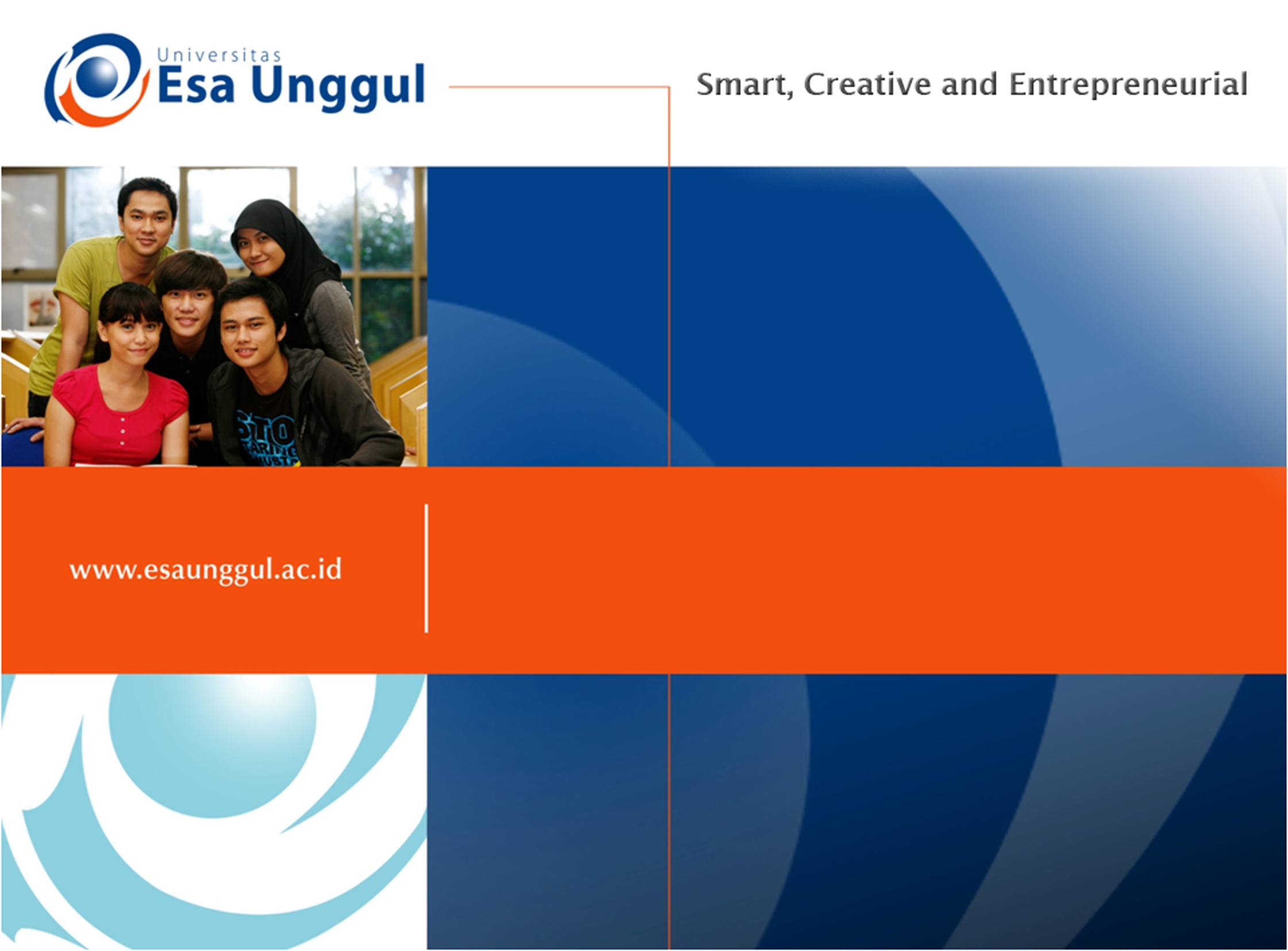 DESIGN EFFECTIVE OUTPUT
PERTEMUAN - 4
NOVIANDI
PRODI MIK | FAKULTAS ILMU-ILMU KESEHATAN
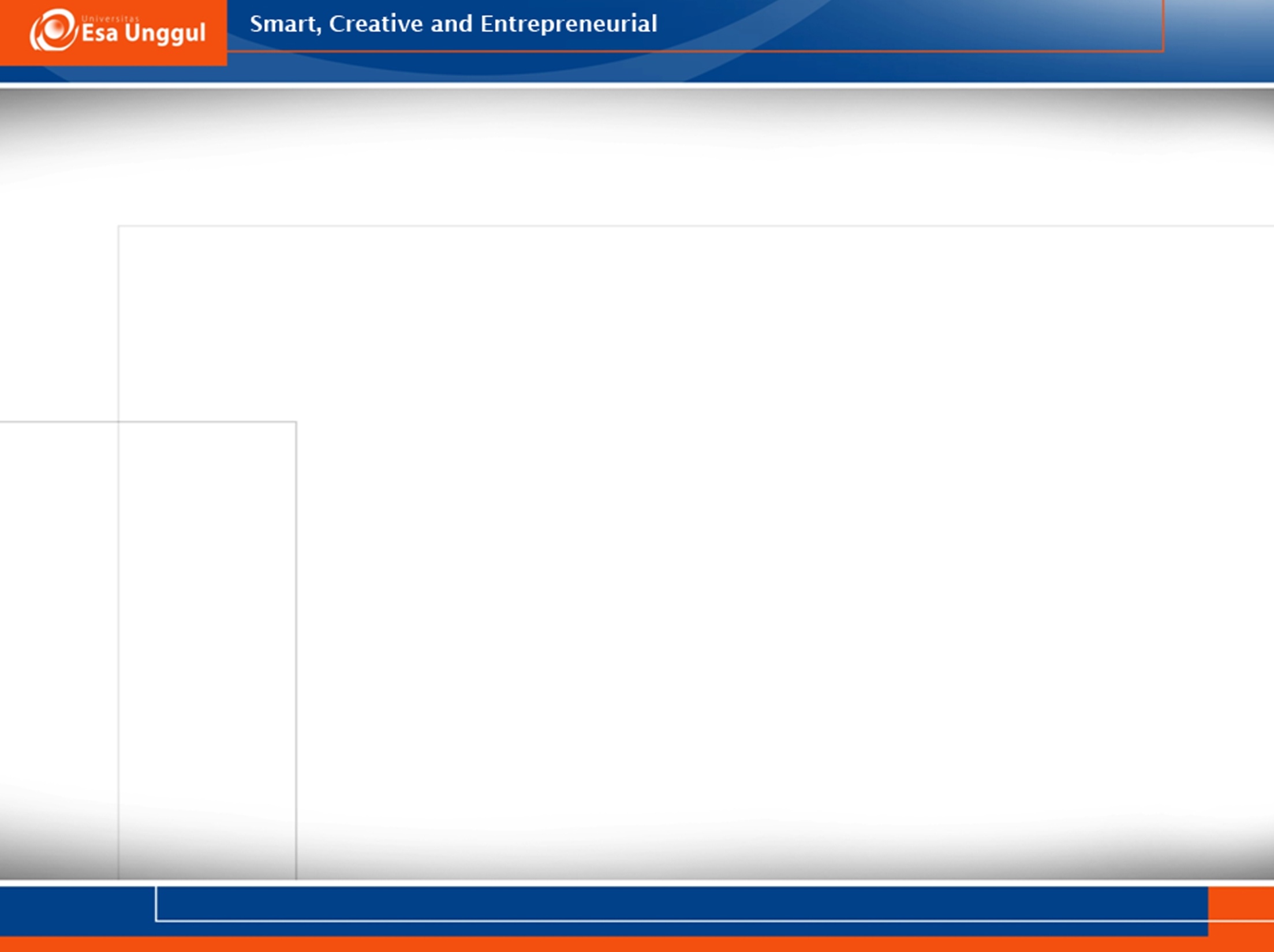 Learning Objective
Memahami tujuan untuk desain output yang efektif
Hubungan konten output dengan metode output didalam dan diluar organisasi
Pengaruh output terhadap user
Desain output
Desain dashboard, widget, dan gadget
Design web untuk ecommoerce
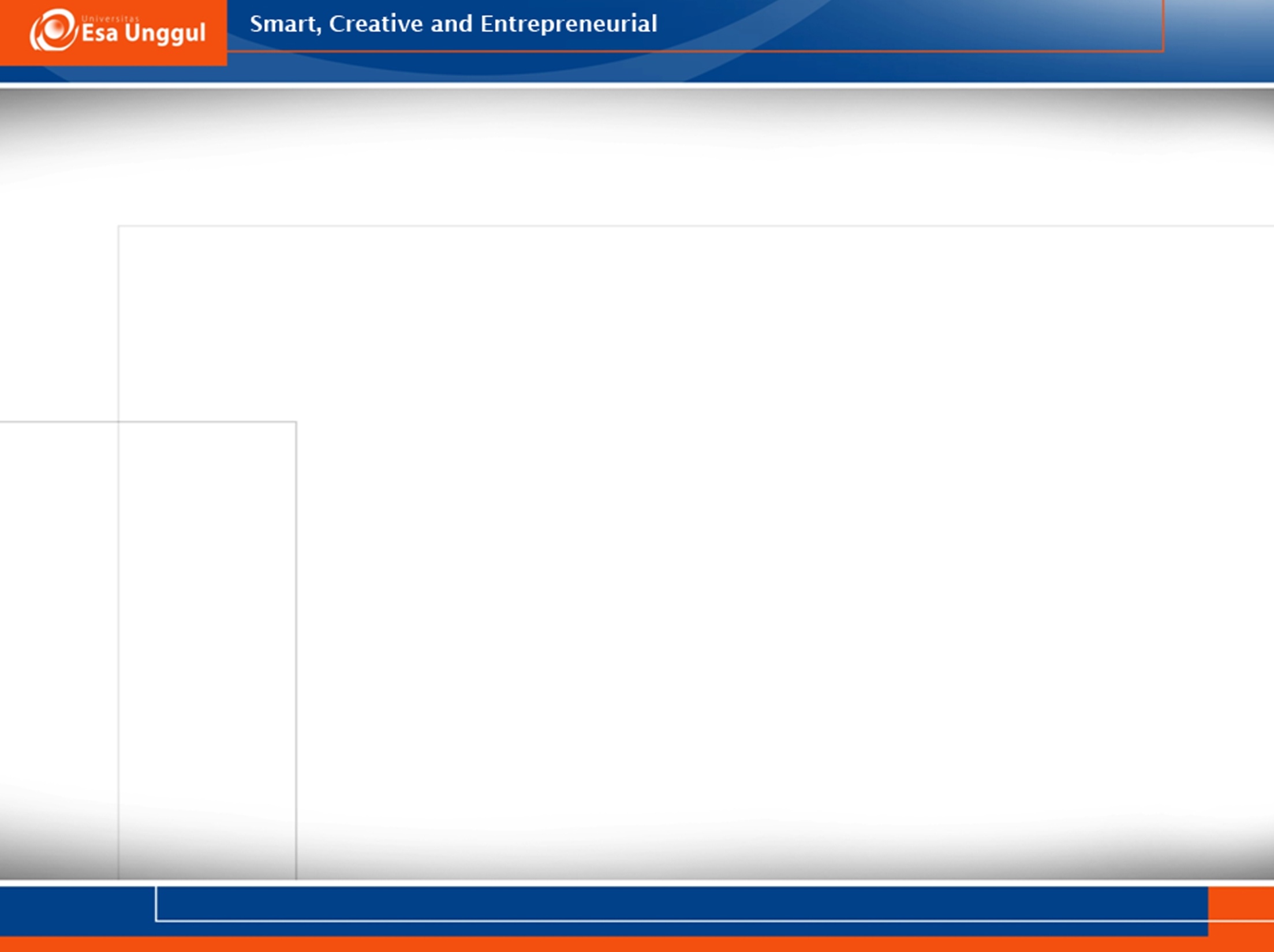 Efek Merancang Output
Output adalah Informasi yang disampaikan kepada user
Output dari sudut pandang sistem informasi adalah
“Informasi yang disampaikan kepada user melalui internet, extranet atau world wide web”

Jenis-jenis output
Output berupa dokumen 
Output berupa informasi yang ditampilkan pada layar 
Output berupa video, gambar dan suara
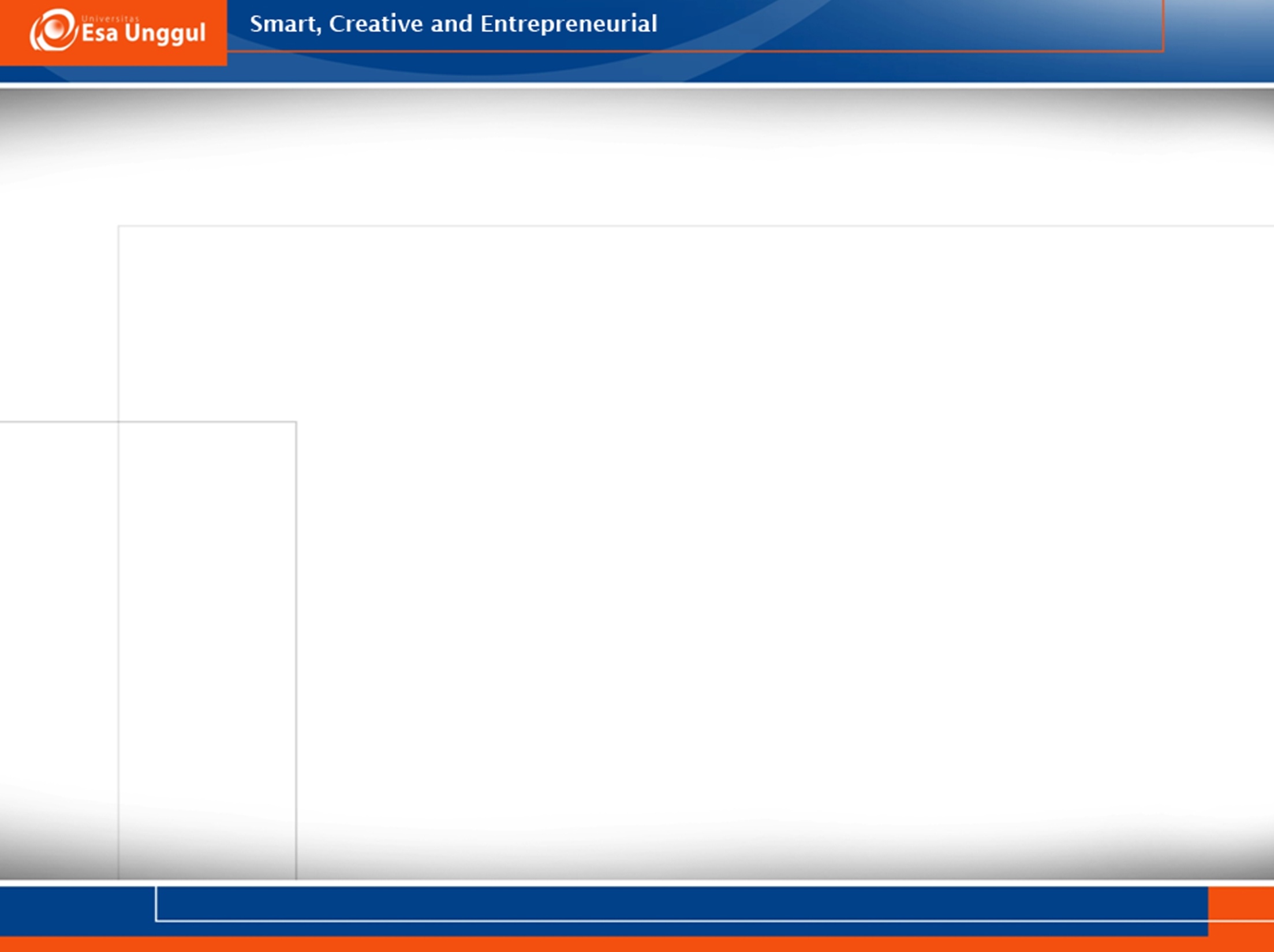 Tujuan Perancangan Output
Tujuan analis sistem dalam merancang sistem:
Merancang output untuk memperoleh tujuan yang diinginkan 
Merancang output agar sesuai dengan user inginkan
Menyampaikan jumlah output yang sesuai 
Memastikan output adalah sesuatu yang sangat dibutuhkan 
Menyediakan output tepat waktu 
Memilih metode output yang benar
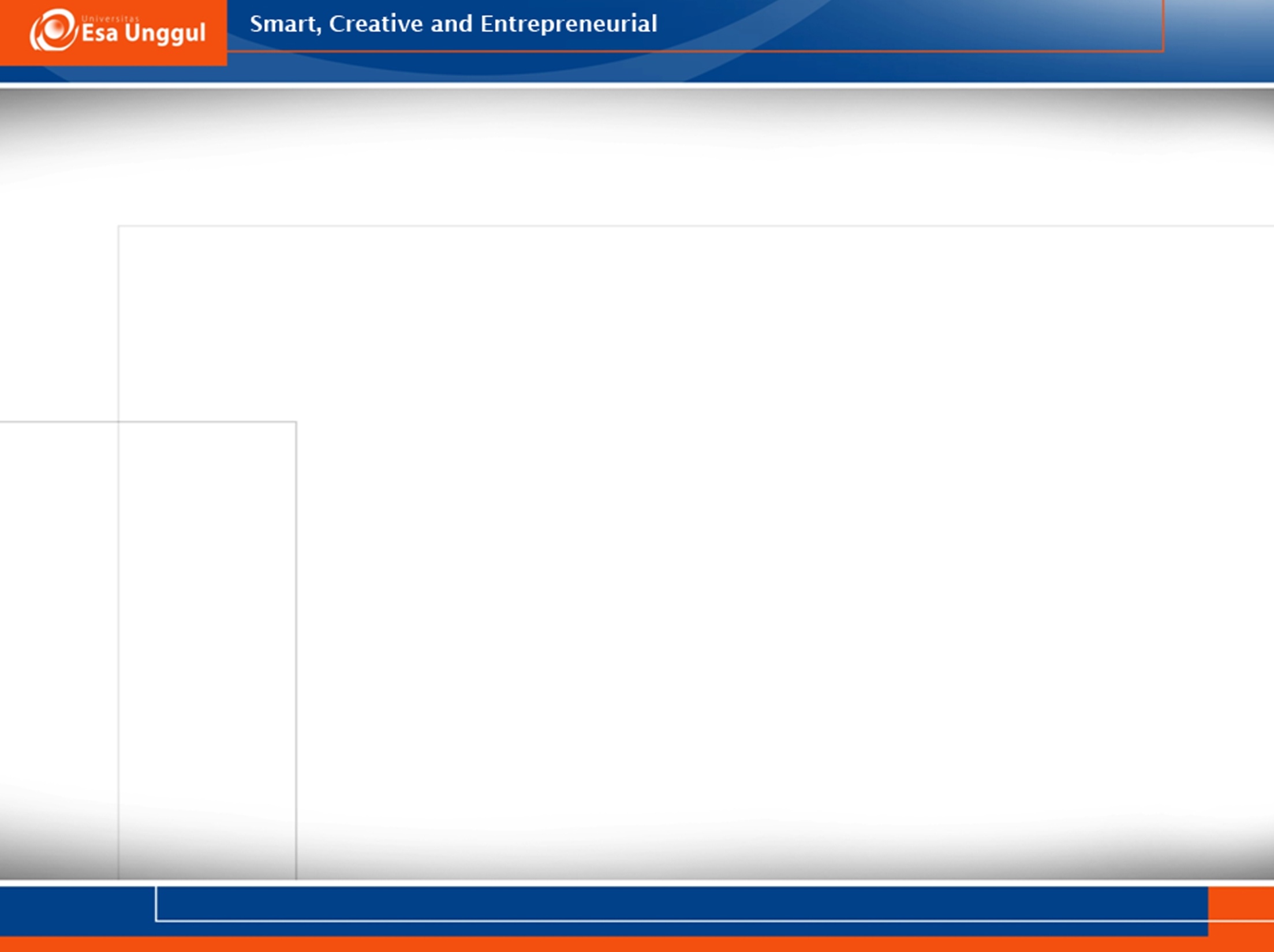 Merancang output untuk memperoleh tujuan yang diinginkan
Semua output harus memiliki tujuan. 
Selama tahap penentuan persyaratan informasi analisis, analis sistem menemukan apa tujuan pengguna dan organisasi. 
Output kemudian dirancang berdasarkan tujuan tersebut
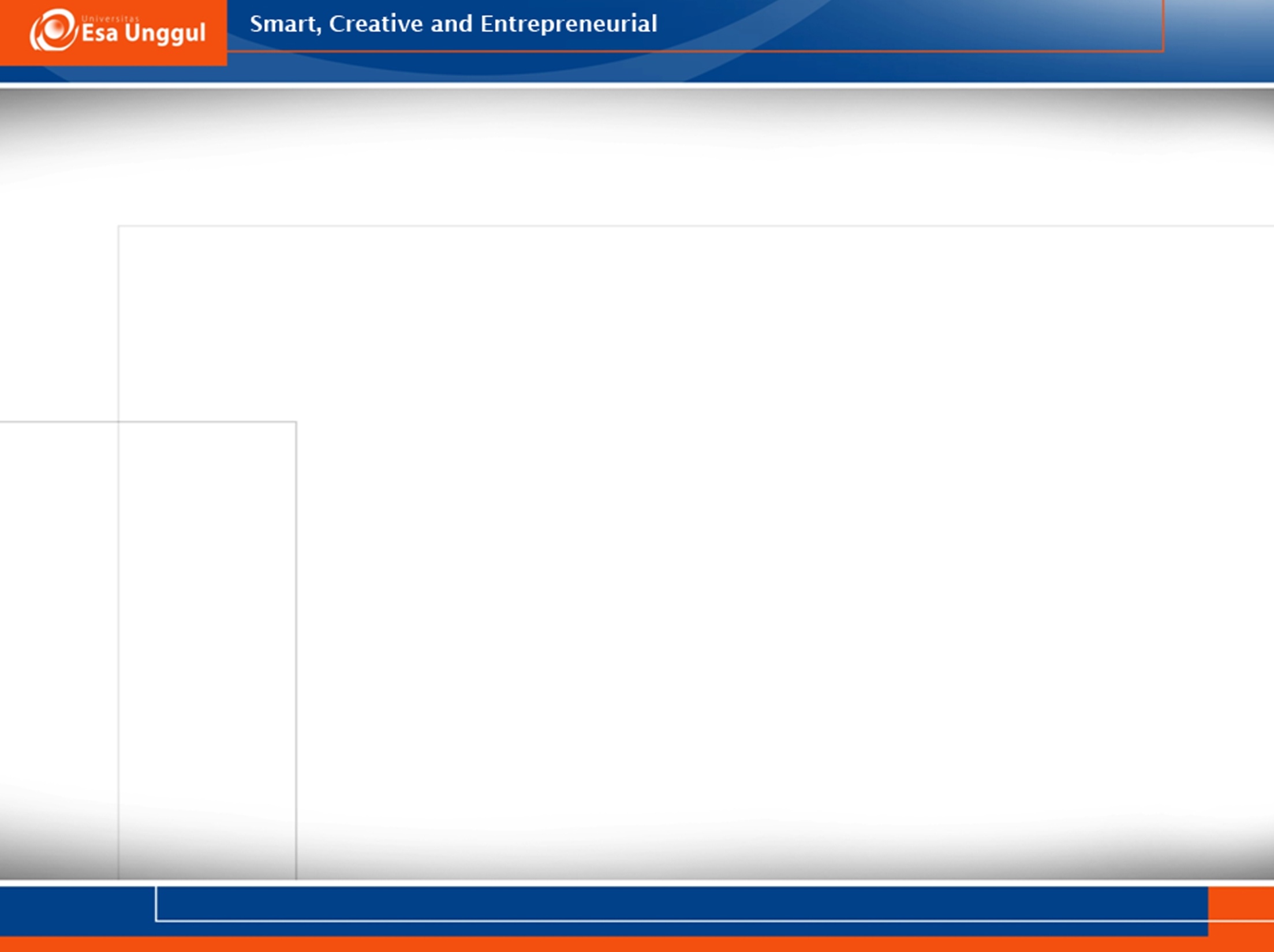 Merancang output agar sesuai dengan user inginkan
Mencari informasi tentang apa yang diinginkan user dan organisasi 
Wawancara
Observasi 
Analisis biaya 
Merancang prototype

Mengikuti aturan dari tujuan yang ingin dicapai
[Speaker Notes: Dengan sistem informasi besar yang melayani banyak pengguna untuk berbagai tujuan, seringkali sulit untuk mempersonalisasi output.]
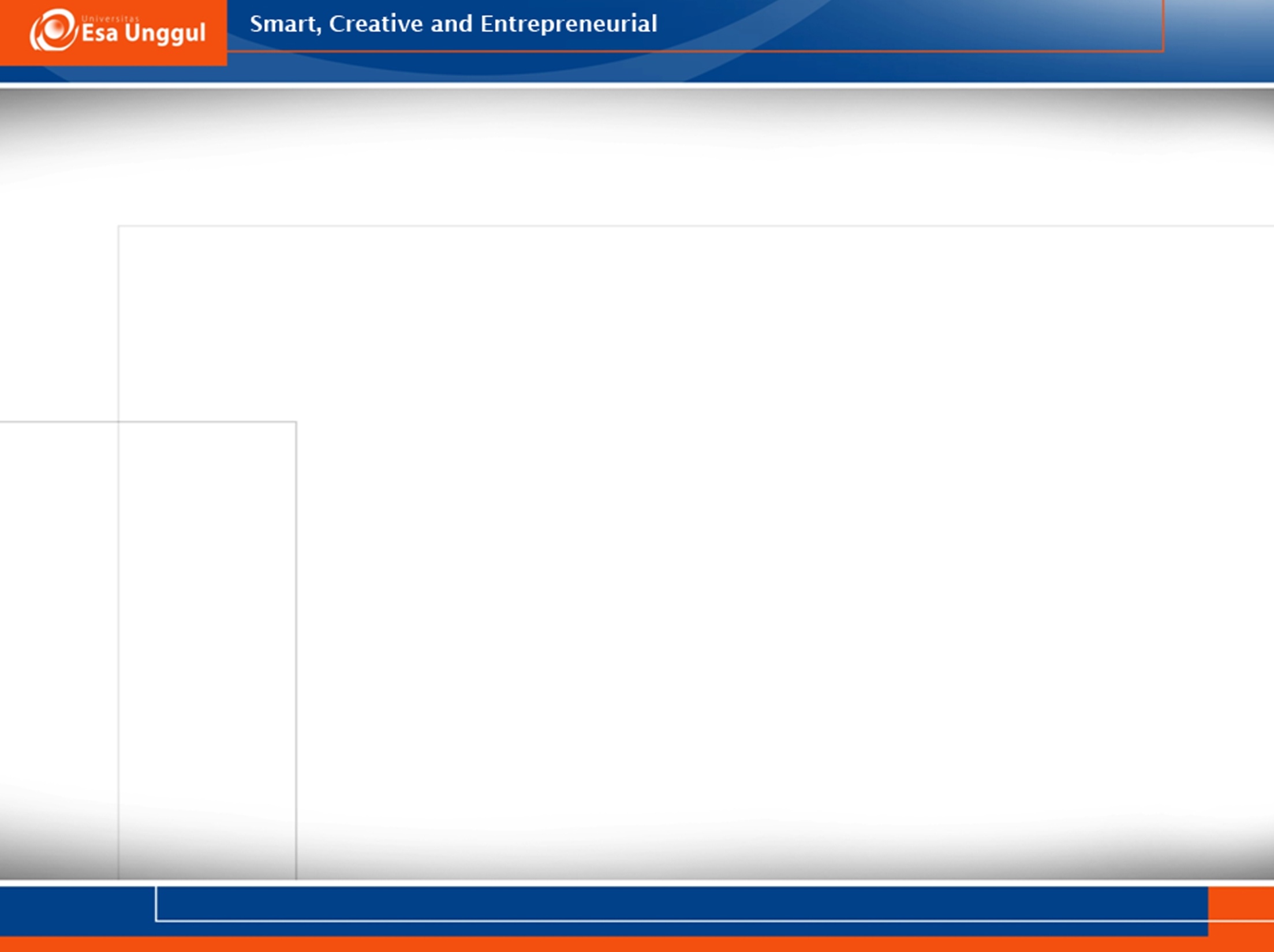 Menyampaikan Jumlah Output Yang Sesuai
Tugas merancang output
Menentukan jumlah output yang benar untuk user.
Sistem harus menyediakan apa yang dibutuhkan setiap orang untuk menyelesaikan pekerjaan.
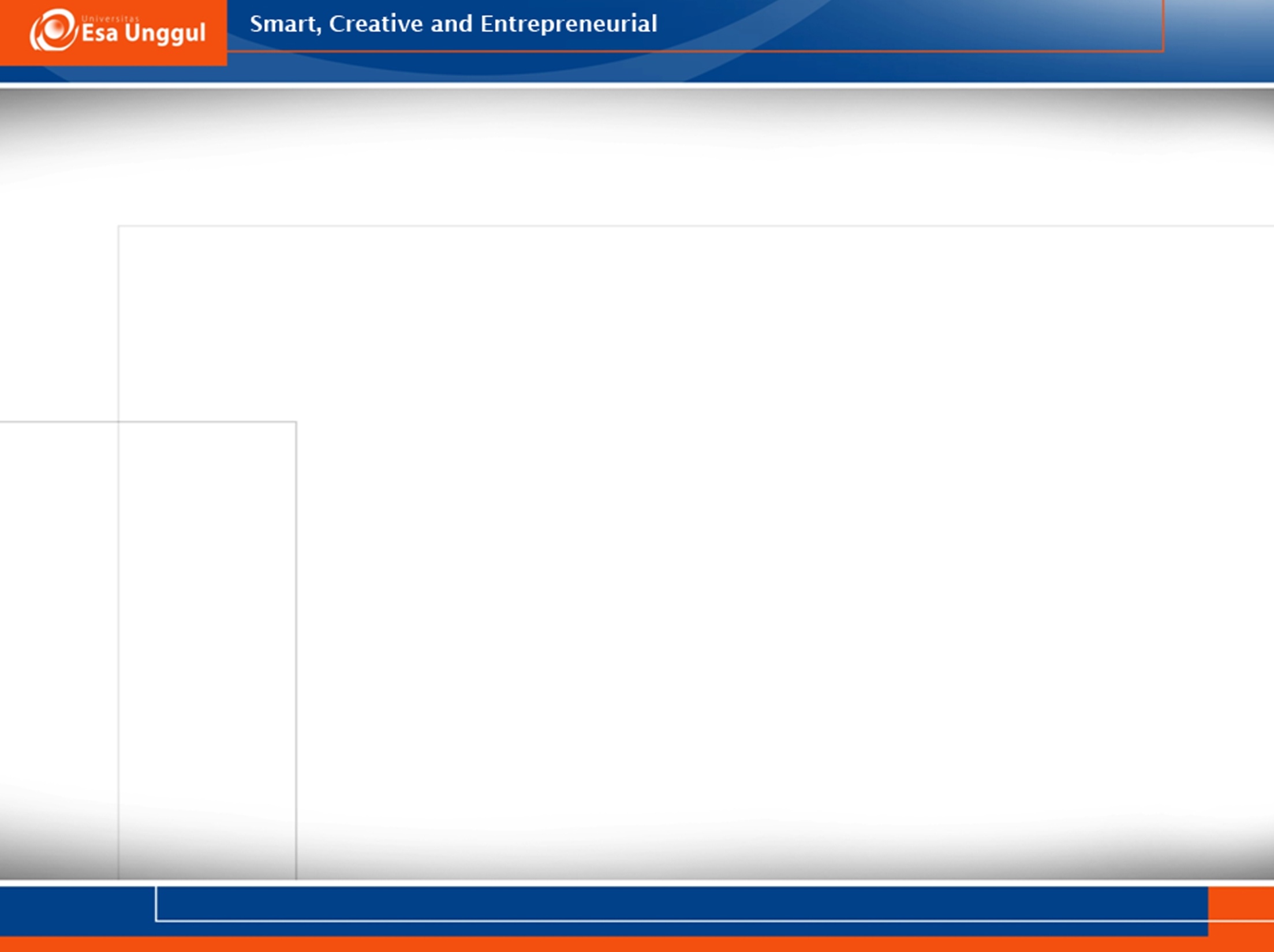 Memastikan Output Adalah Sesuatu Yang Sangat Dibutuhkan
Output sering dihasilkan pada satu lokasi dan kemudian didistribusikan pada user.
Peningkatan output secara online
Output yang didistribusikan secara tepat merupakan hal yang sangat penting bagi sistem analis
Output yang dihasilkan dapat digunakan dan berguna.
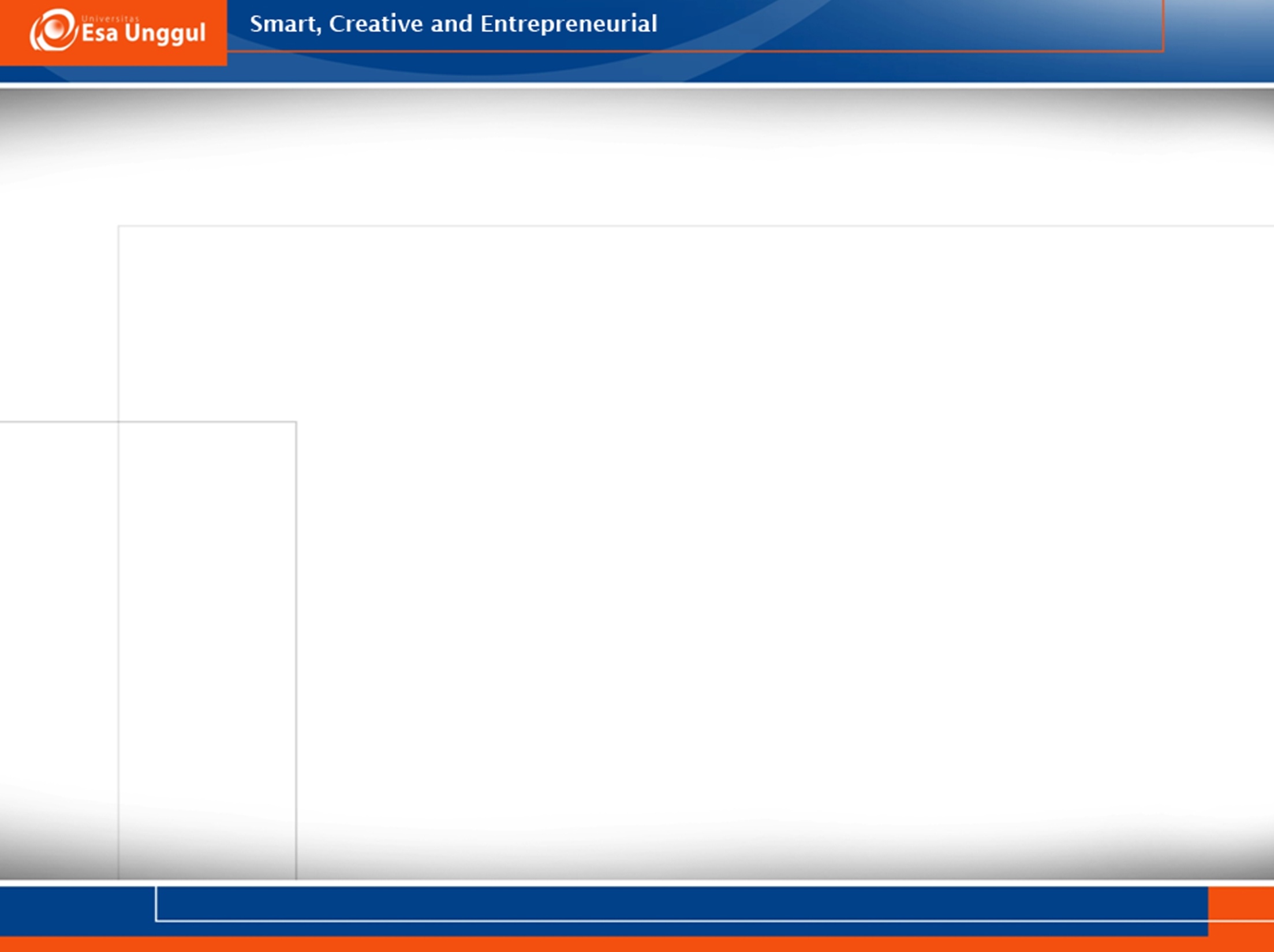 Memberikan Output Tepat Waktu
Output berbasis Web yang dipublikasikan dengan baik dapat mengurangi beberapa masalah terhadap waktu distribusi output. 
Waktu output yang akurat dapat menjadi sangat penting untuk operasi bisnis.
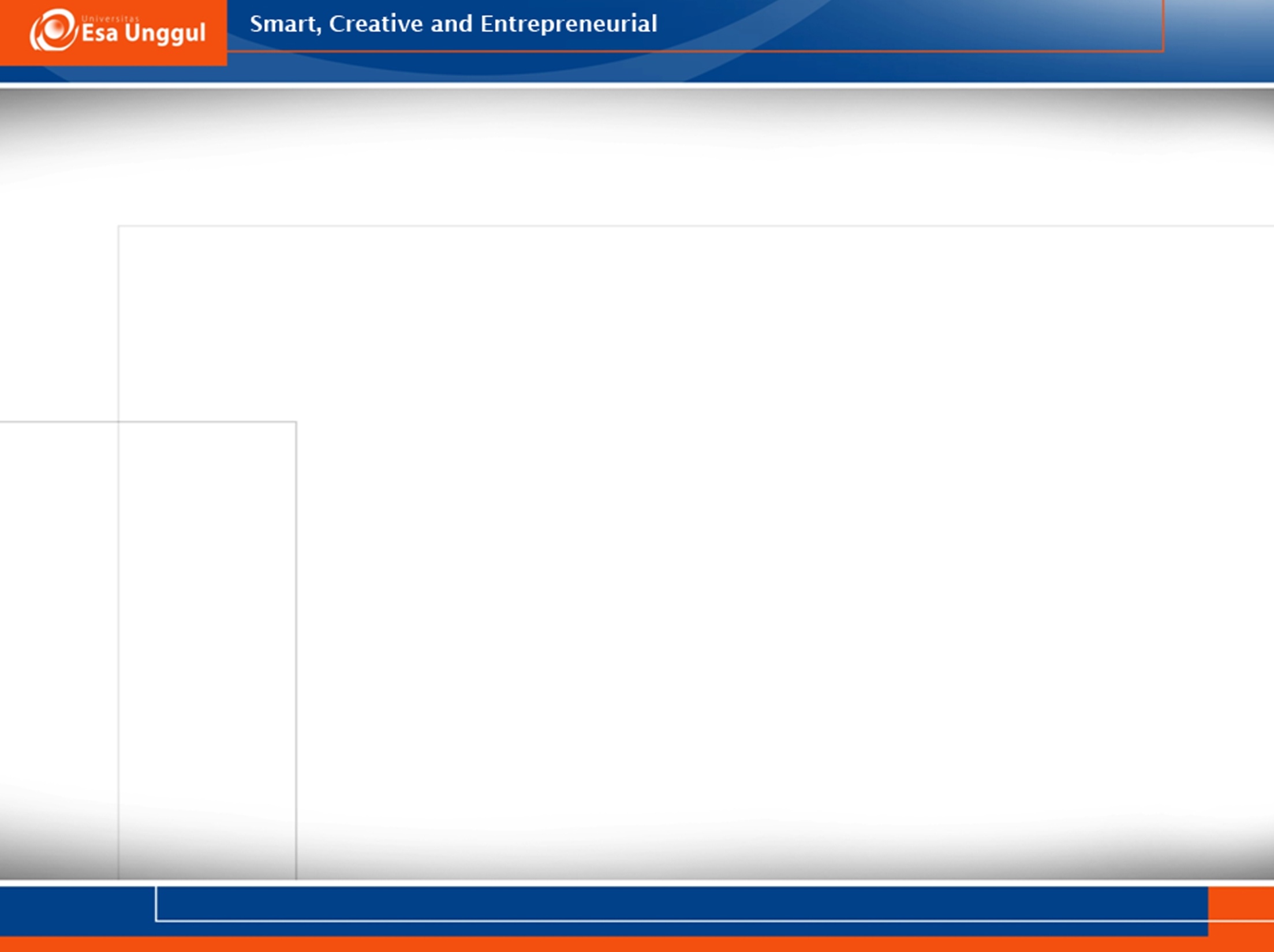 Memilih Metode Output yang Benar
Analisis untuk mengenali trade-off dalam memilih output, yaitu:
Pertimbangan terhadap biaya
Pertimbangan dalam aksesibilitas 
Melihat fleksibilitas output yang dihasilkan
Pertimbangan terhadap daya tahan
Distribusi
Penyimpanan dan retrieval (Pengambilan kembali) 
Transportabilitas
Dampat keseluruhan dari data.
[Speaker Notes: Trade off adalah situasi dimana seseorang harus membuat keputusan terhadap dua hal atau lebih, mengorbankan/kehilangan suatu aspek dengan alasan tertentu untuk memperoleh aspek lain dengan kualitas yang berbeda sebagai pilihan yang diambil.]
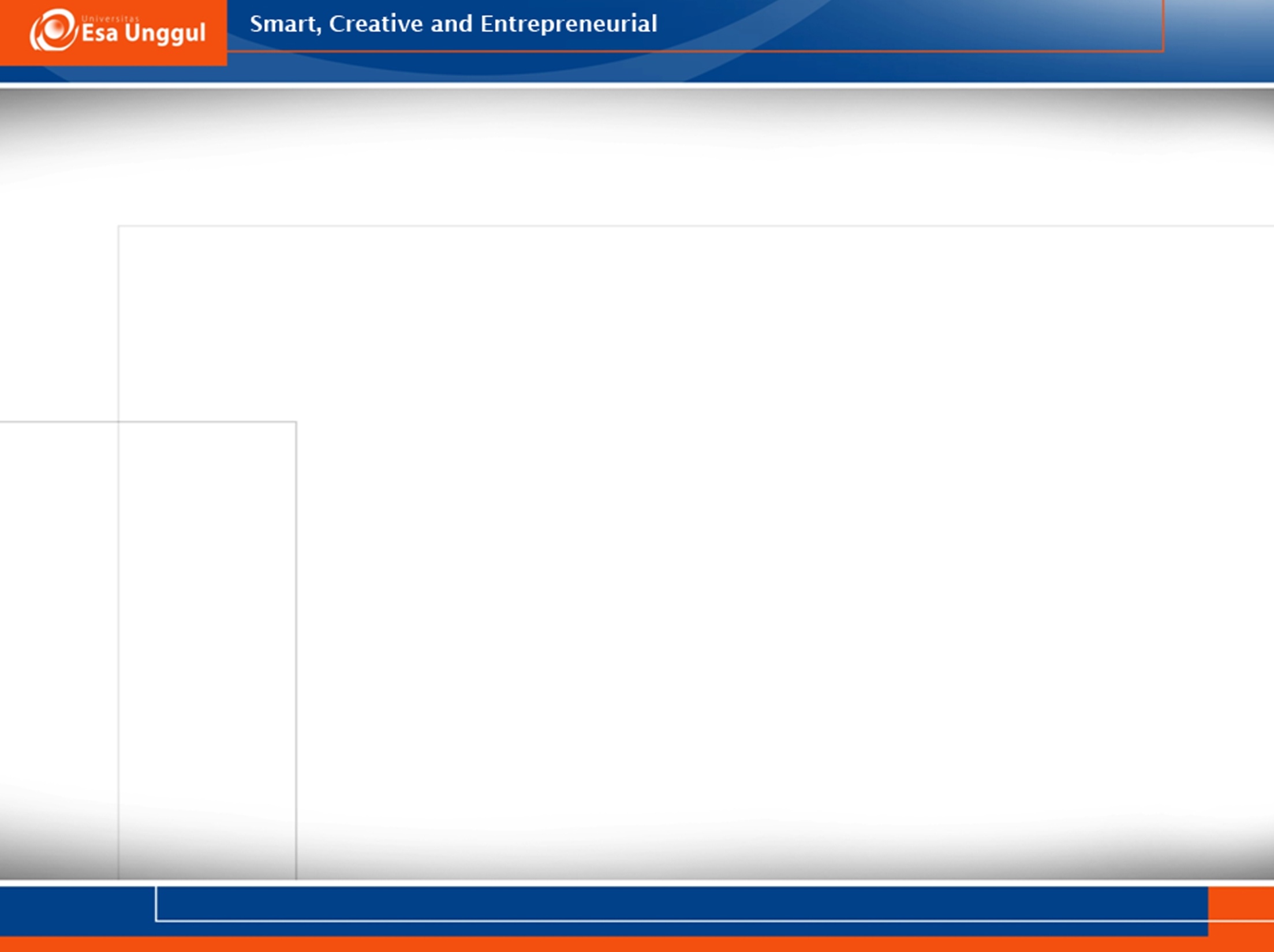 Hubungan Konten Output dengan Metode Output
Konten output dari sistem informasi harus berhubungan dengan metode output yang dipilih. 
Memikirkan bagaimana pengaruh form yang dibuat terhadap design output yang akan dihasilkan. 
Bagaimana tujuan yang diinginkan akan mempengaruhi metode output yang dipilih.
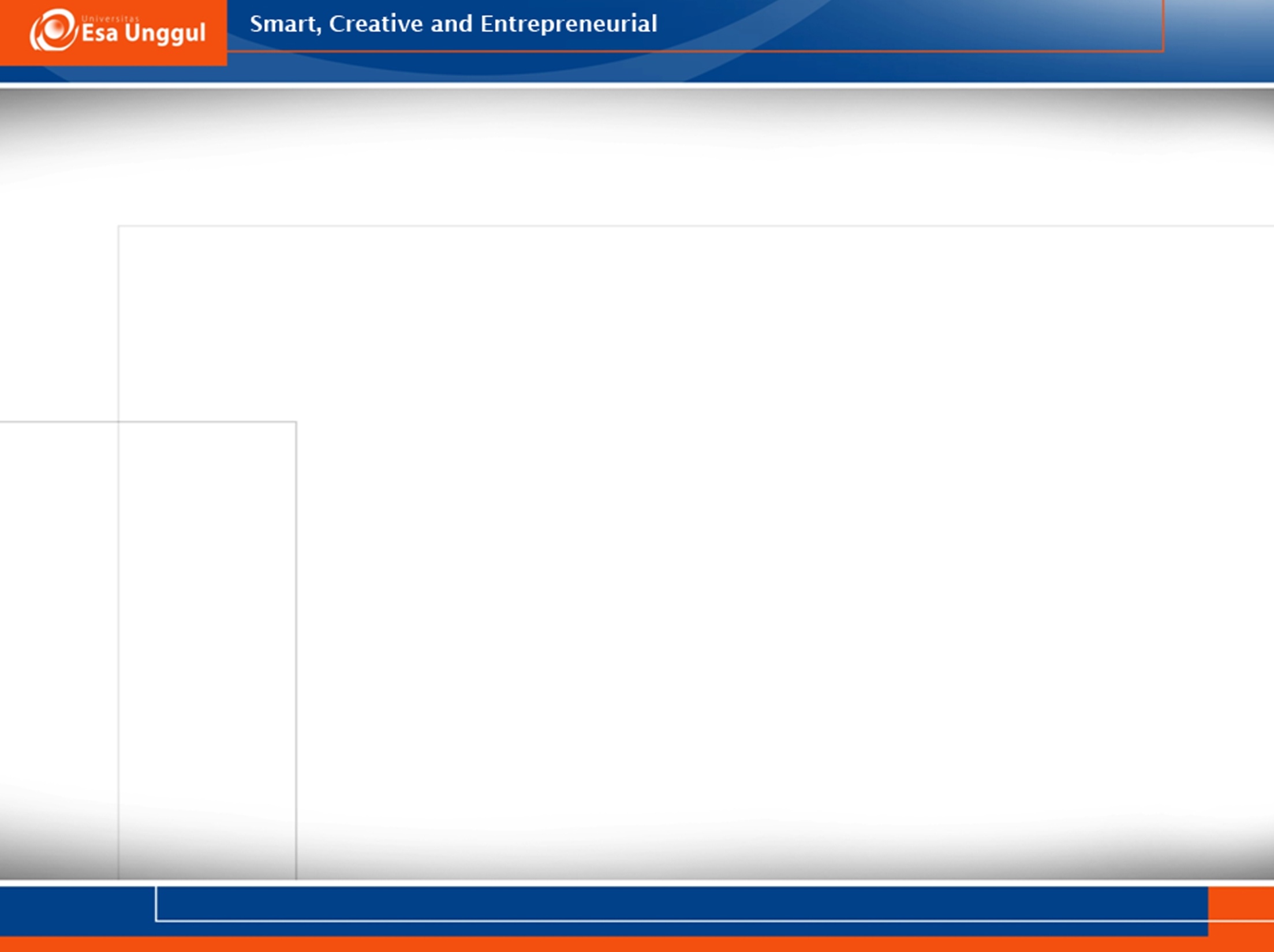 Hubungan Konten Output dengan Metode Output
Isi output dari sistem informasi harus saling terkait dengan metode output.
Dalam merancang output, harus memikirkan bagaimana pengaruh fungsi dan tujuan dalam mempengaruhi metode output yang dipilih.
Output harus dipikirkan dengan cara umum, sehingga informasi yang dikeluarkan oleh sistem komputer dapat dianggap sebagai output.
Output seharusnya di konsep secara external (diluar lingkup bisnis) dan internal (dalam lingkup bisnis)
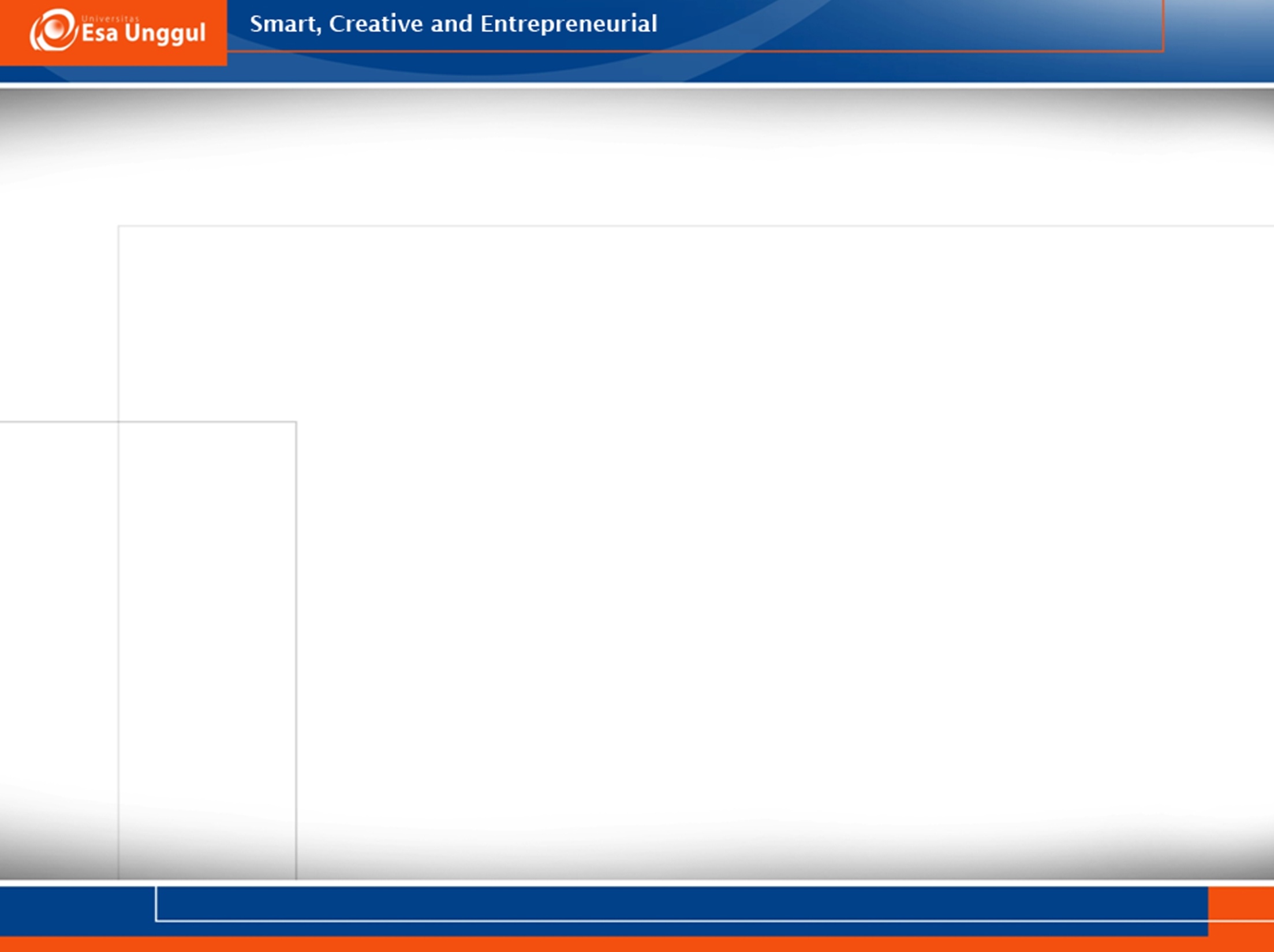 Output Eksternal
Tagihan listrik
Iklan 
Cek Gaji
Laporan Tahunan
Bentuk output dari komunikasi yang dihasilkan dari organisasi dengan customer
Vendor
Suppliers
Industry dan competitor
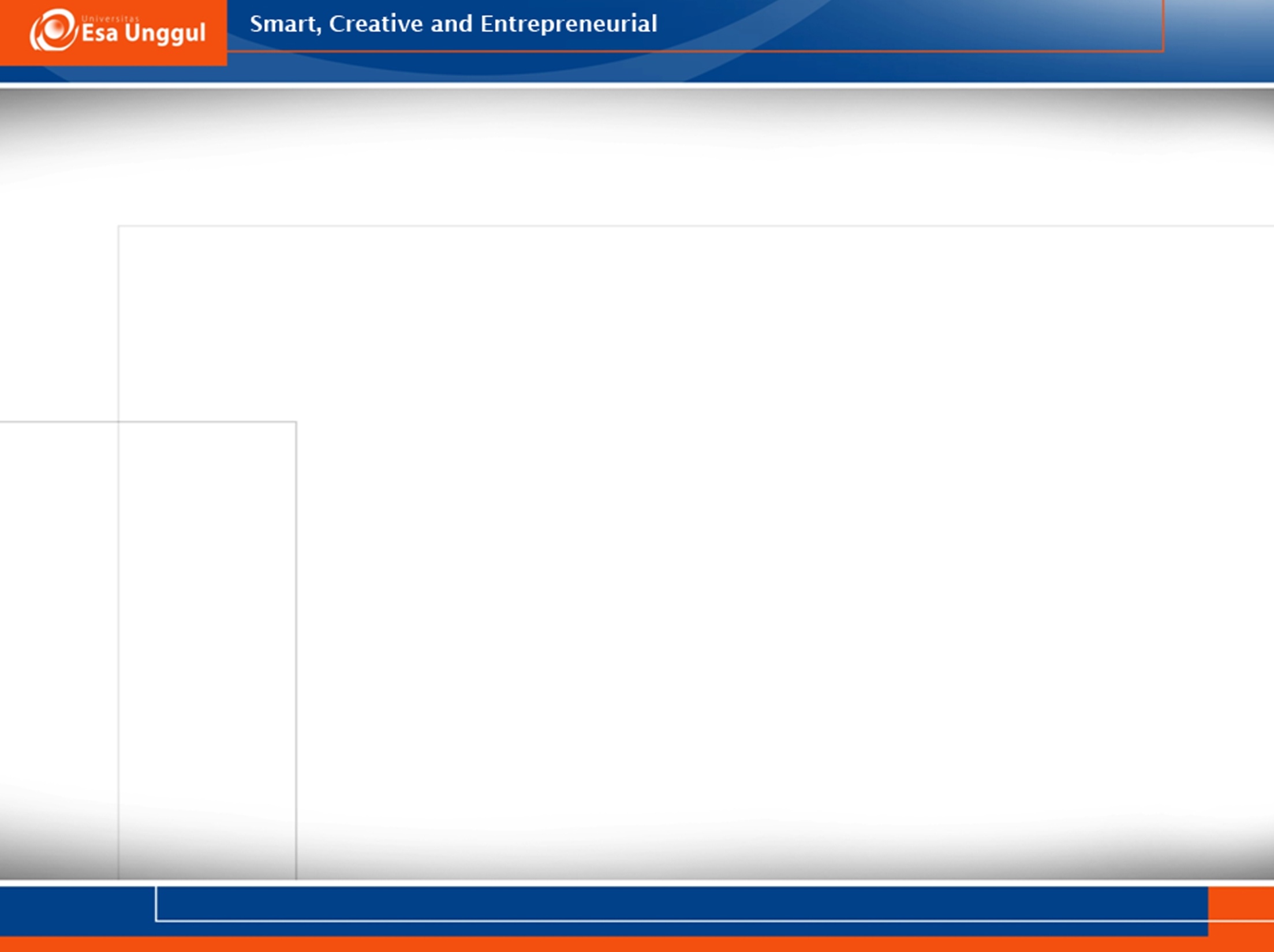 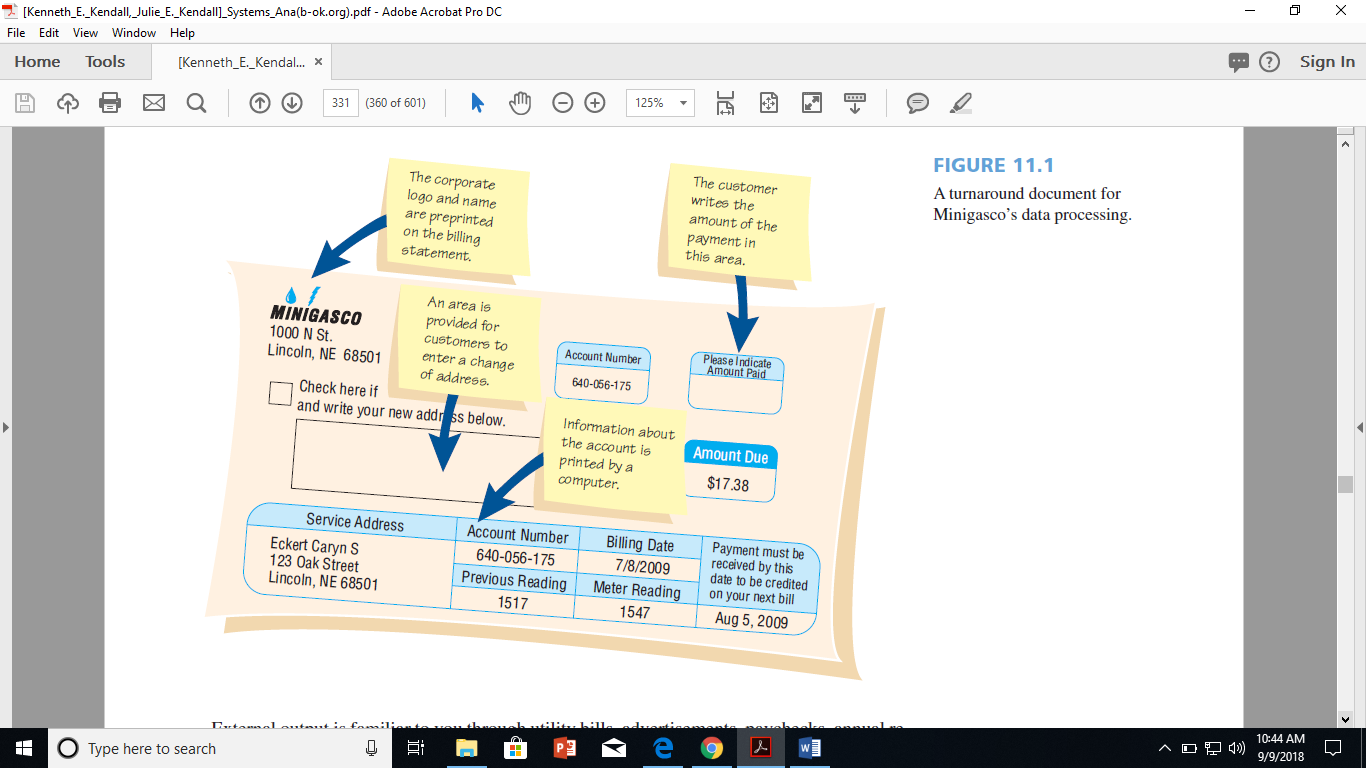 Gambar 1 Dokumen turnaround untuk Pemrosesan data Minigasco.
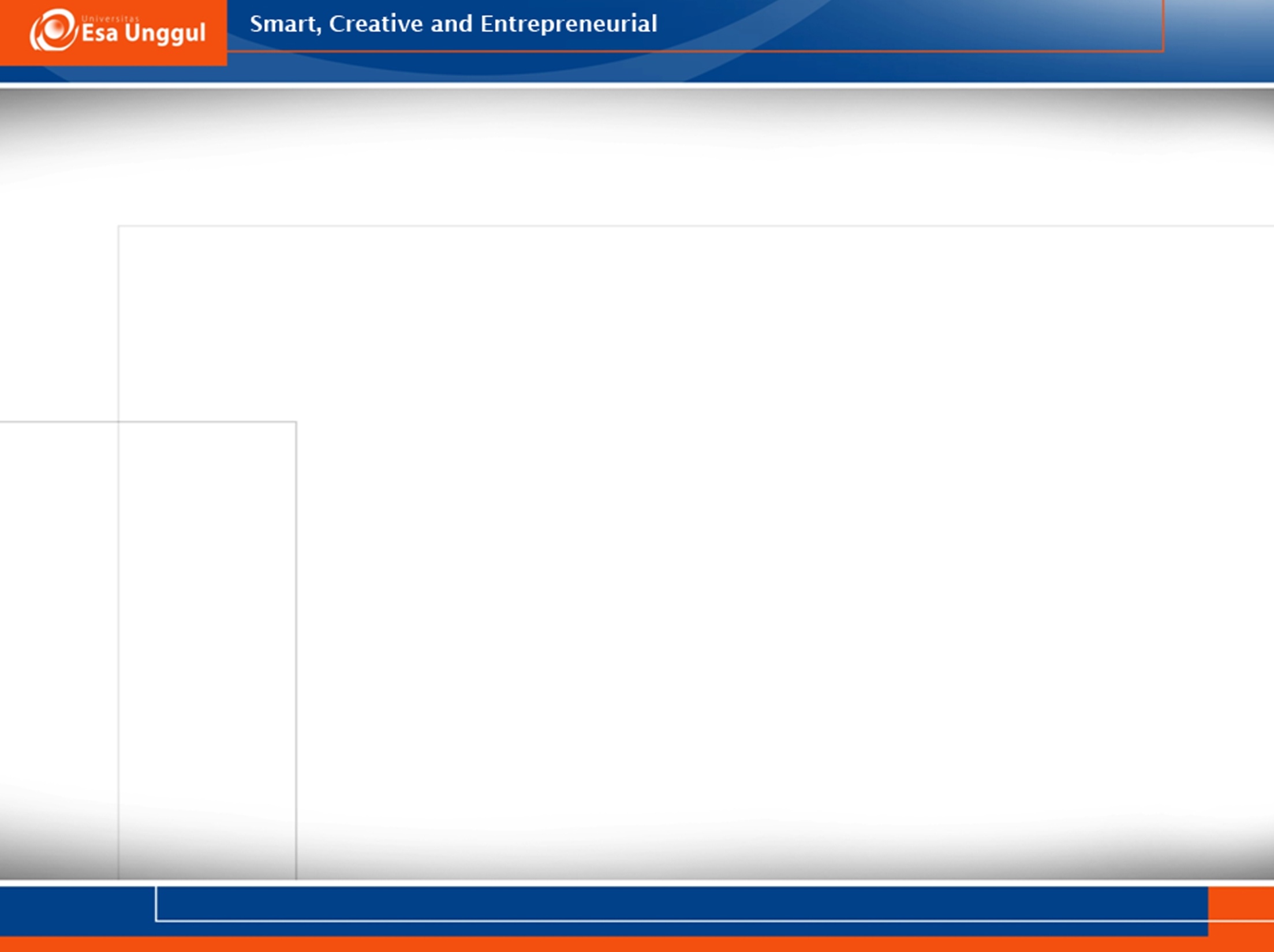 Keterangan Gambar 1.
Tagihan gas yang merupakan dokumen turnaround untuk pemrosesan data perusahaan gas. 
Output untuk satu tahap pemrosesan menjadi masukan untuk yang berikutnya. 
Ketika pelanggan mengembalikan bagian dokumen yang ditentukan, maka dipindai secara optik dan digunakan sebagai input komputer.
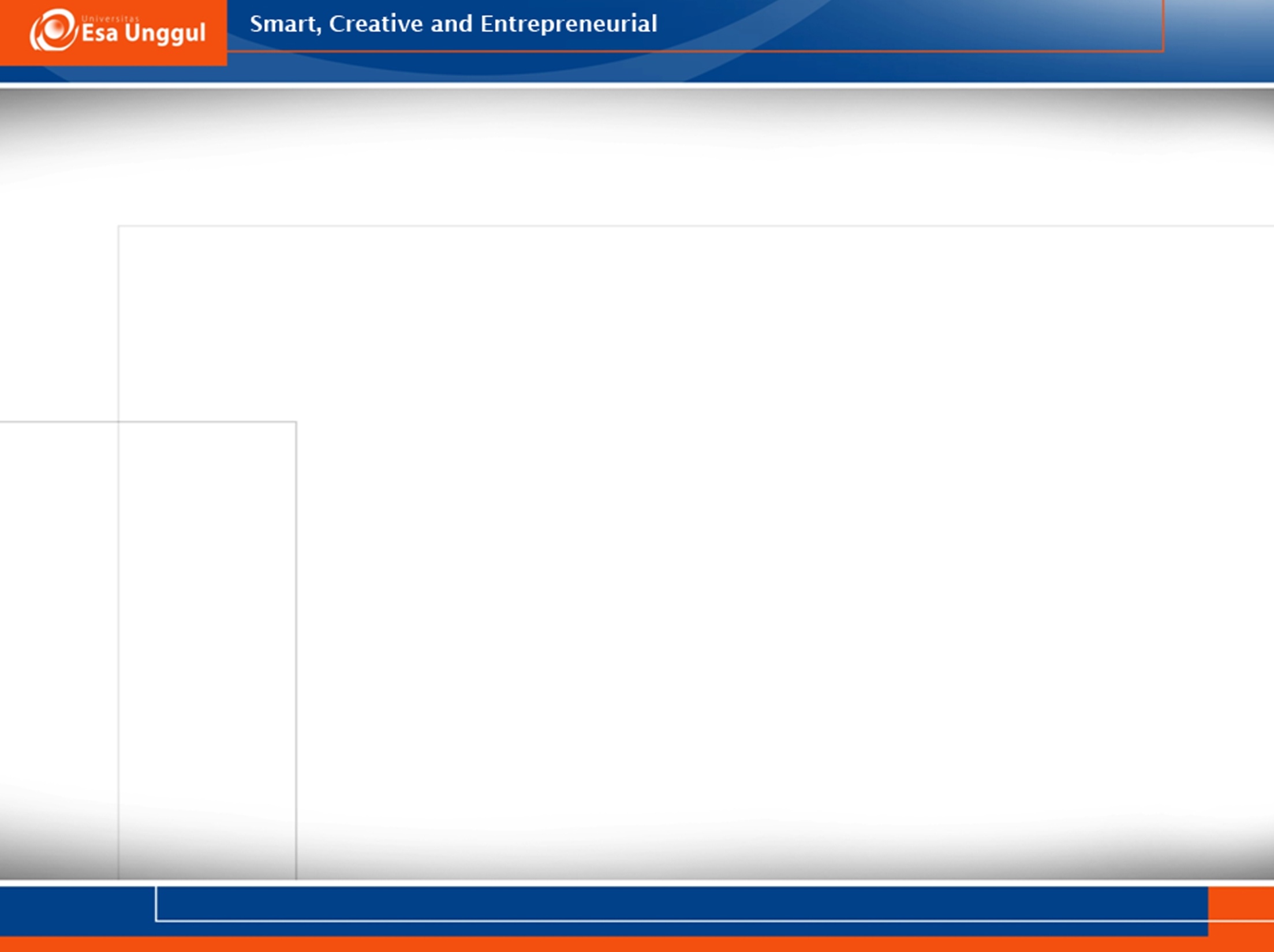 Internal Output
Berbagai laporan kepada para pengambil keputusan
Mulai dari laporan ringkasan pendek hingga laporan panjang dan terperinci.
Contoh laporan ringkasan adalah laporan yang meringkas total penjualan bulanan. 
Laporan terperinci mungkin memberikan penjualan mingguan oleh tenaga penjual.

Laporan historis dan laporan pengecualian yang hanya dihasilkan pada saat pengecualian terjadi.
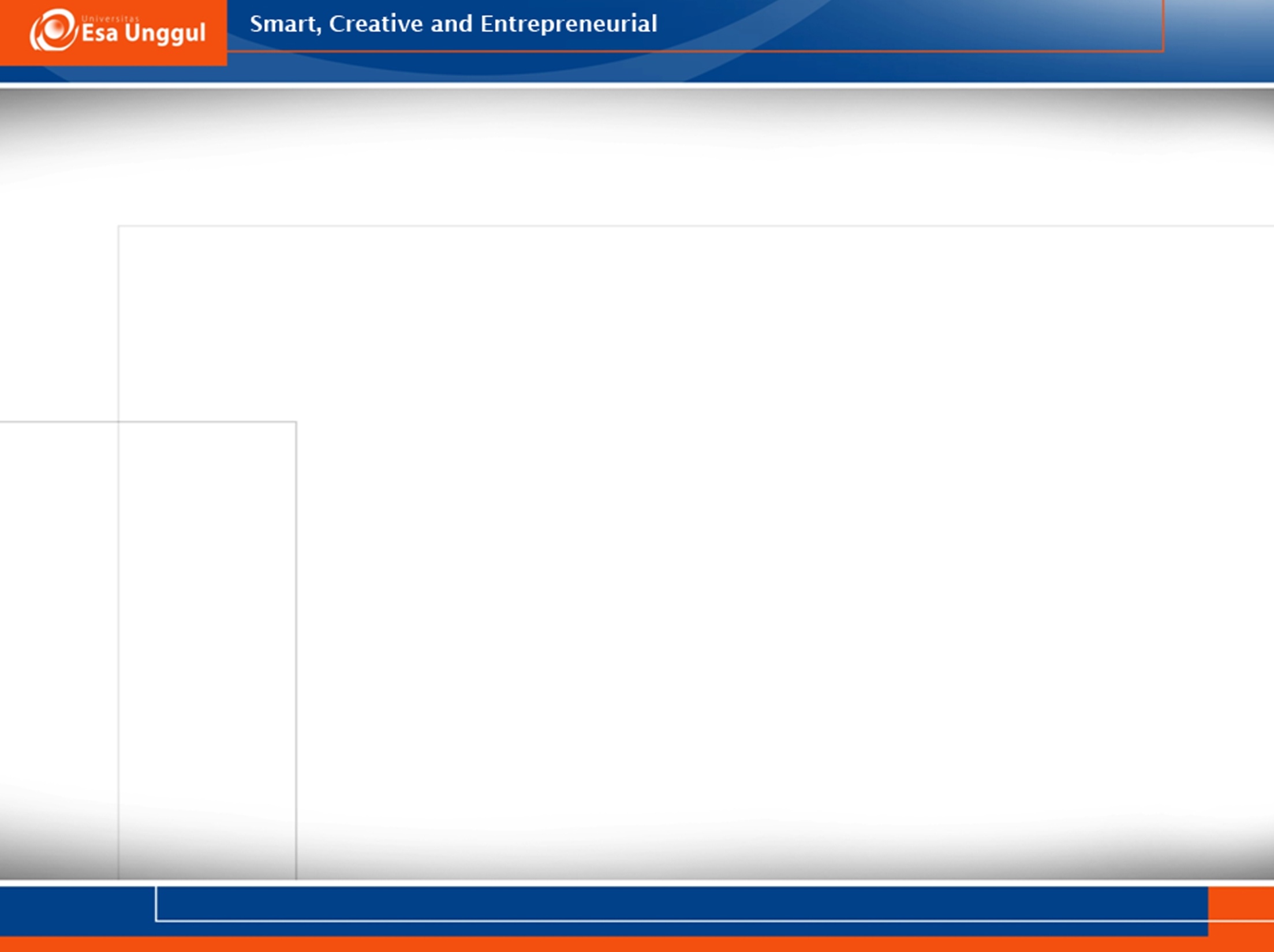 Contoh laporan pengecualian adalah 
Daftar semua karyawan tanpa ketidakhadiran selama setahun
Daftar semua penjual yang tidak memenuhi kuota penjualan bulanan mereka
Laporan tentang keluhan konsumen yang dibuat dalam enam bulan terakhir.
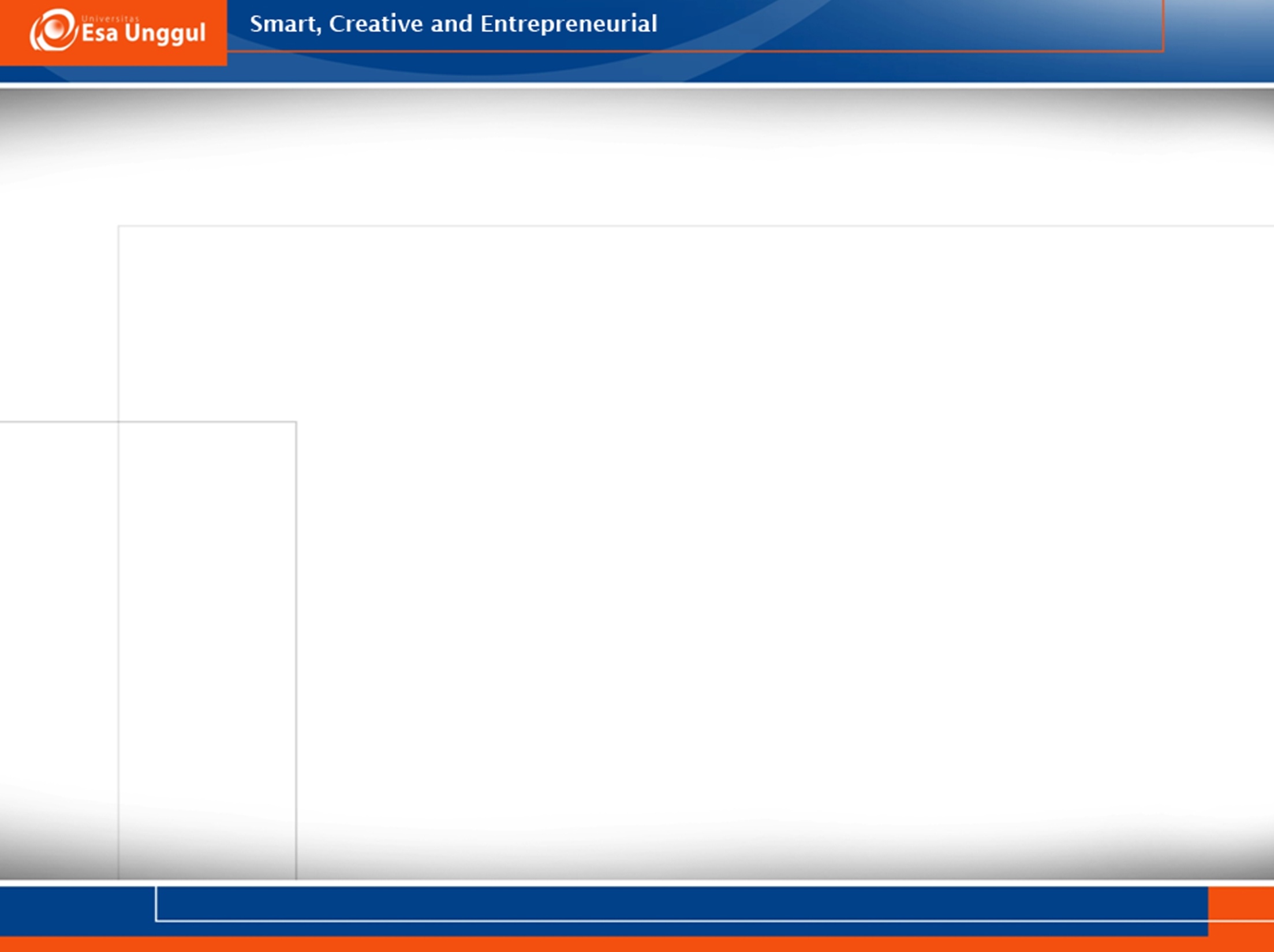 Teknologi Output
Beberapa jenis teknologi output sesuai dengan tipe, yaitu:
Printer (Dokumen output)
Screen output
	Tampilan dari layar monitor atau dengan bantuan media lain (LCD)
Audio output (speaker)
Audio output yang didesign untuk mobile
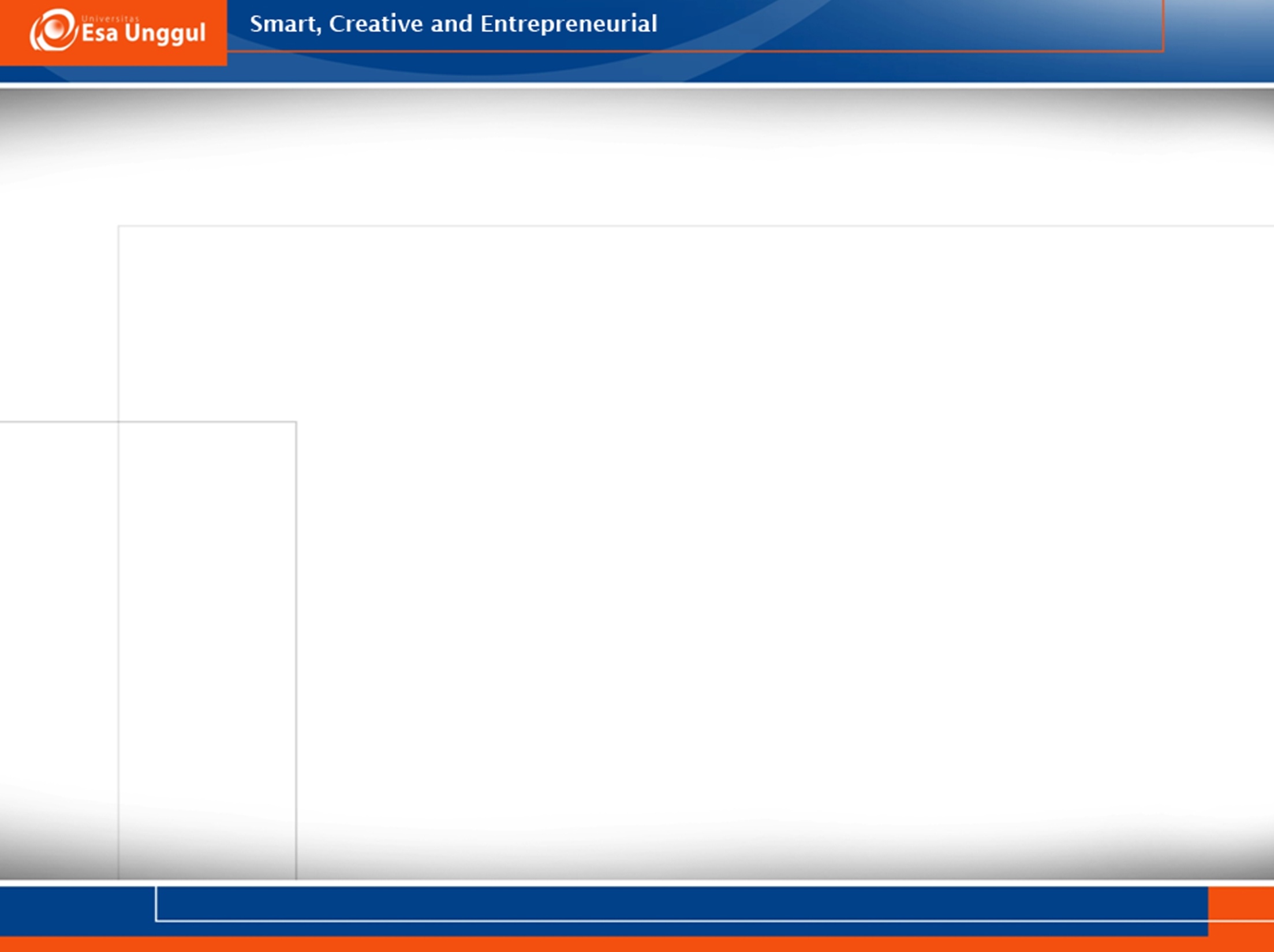 Perbandingan Metode Output
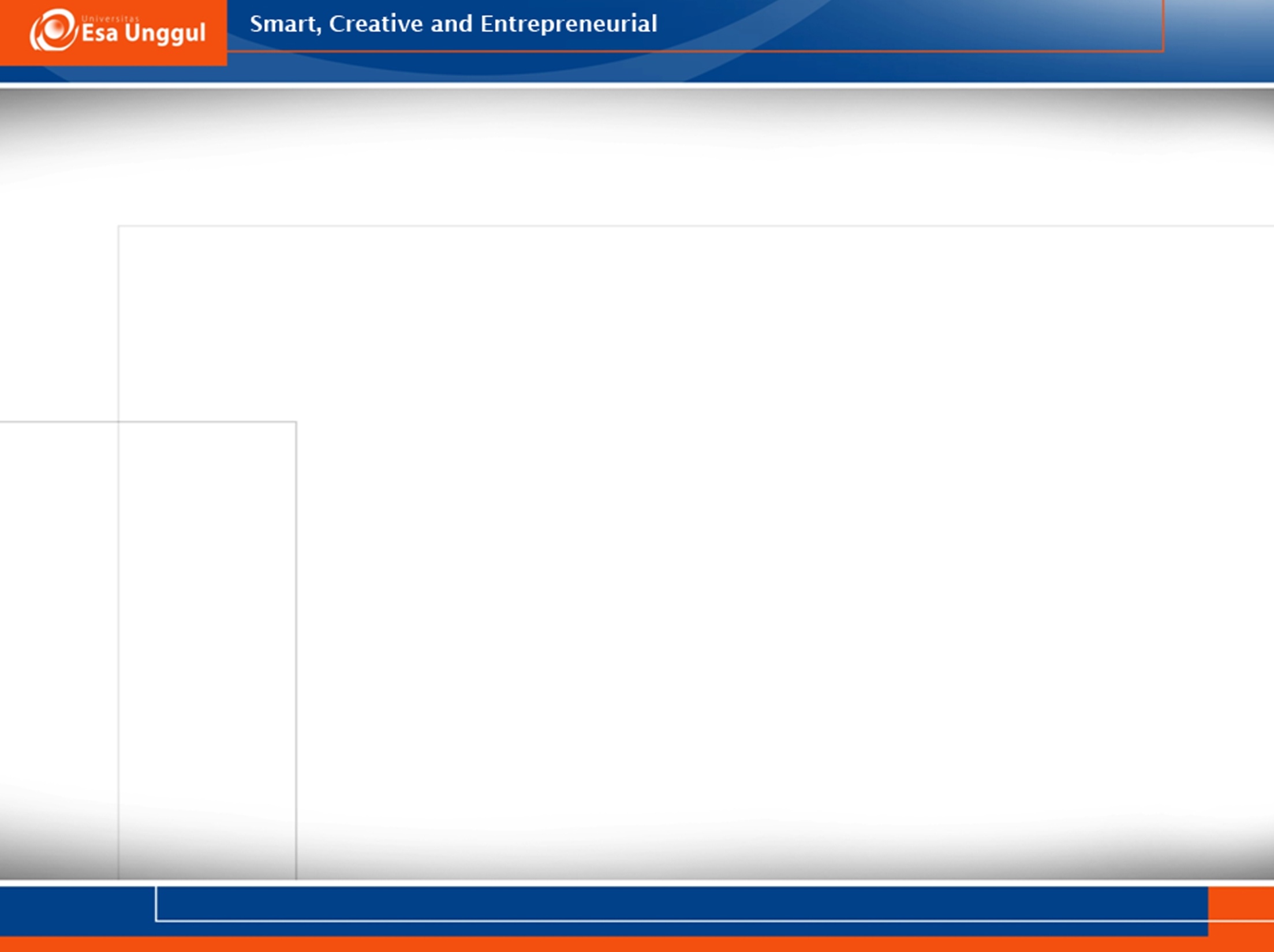 Perbandingan Metode Output
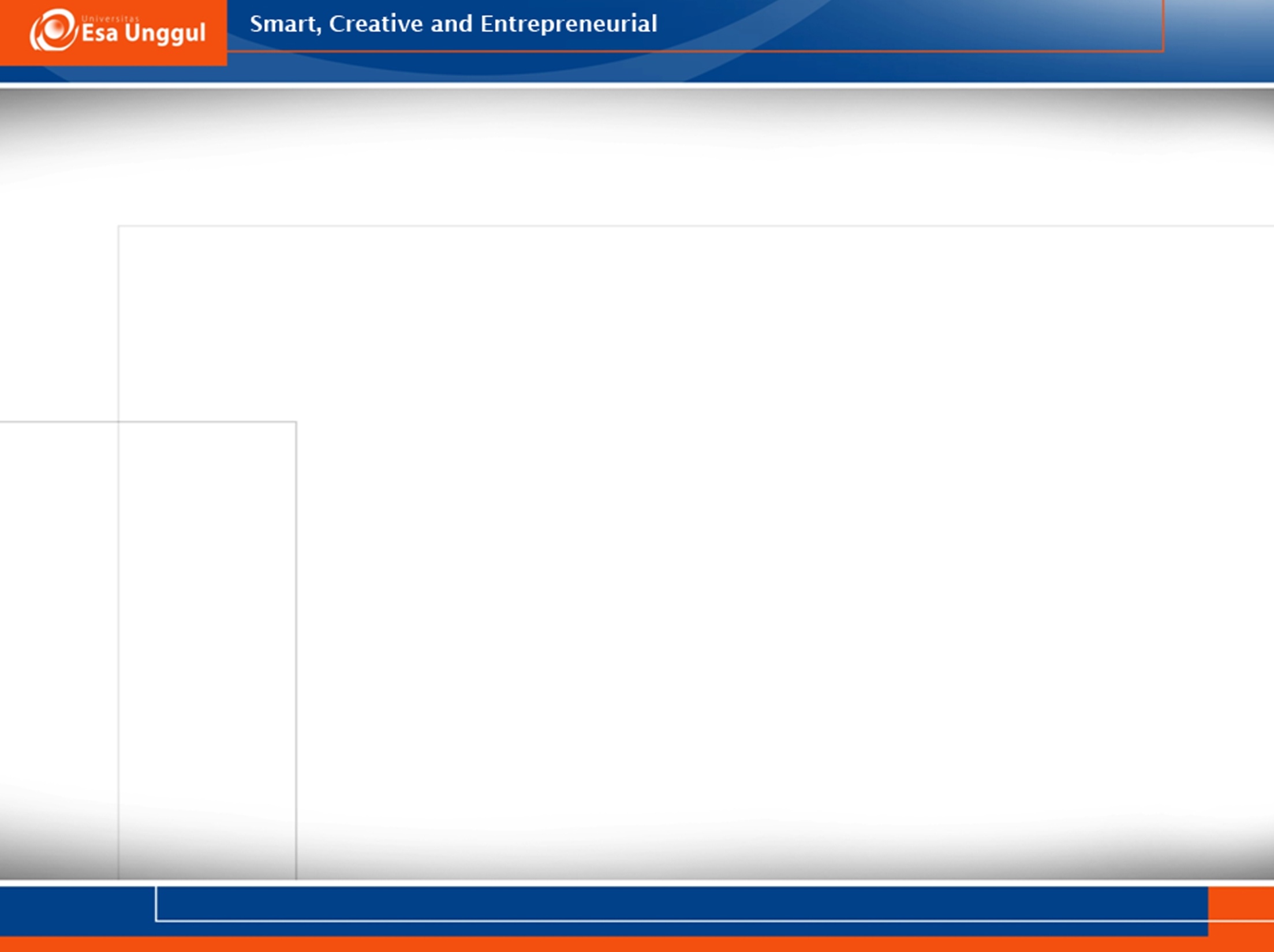 Perbandingan Metode Output
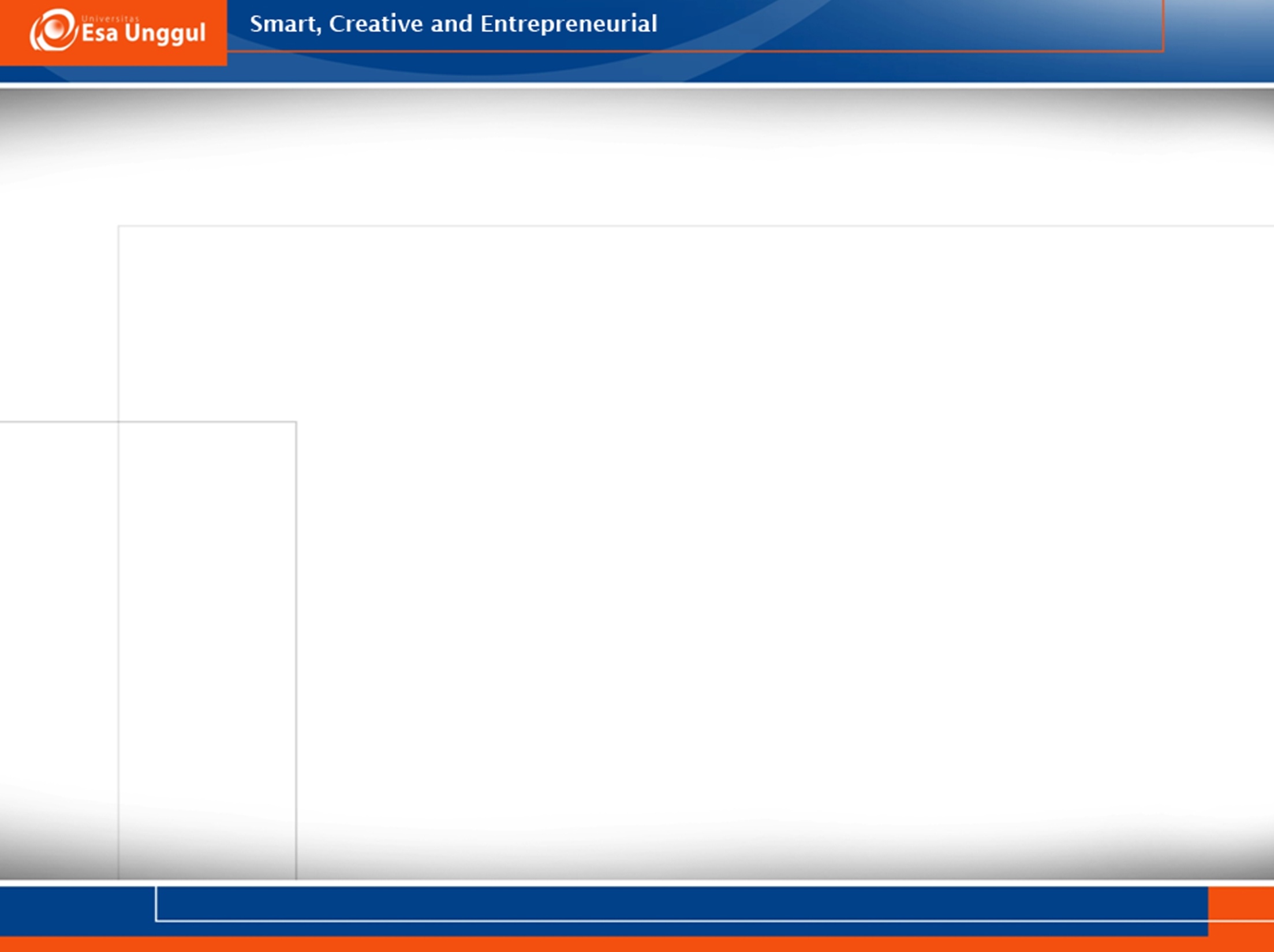 Tiga hal yang perlu diingat dari printer sebagai media output, yaitu:
Keandalan
Kompatibilitas dengan perangkat lunak dan perangkat keras.
Dukungan pabrikan.
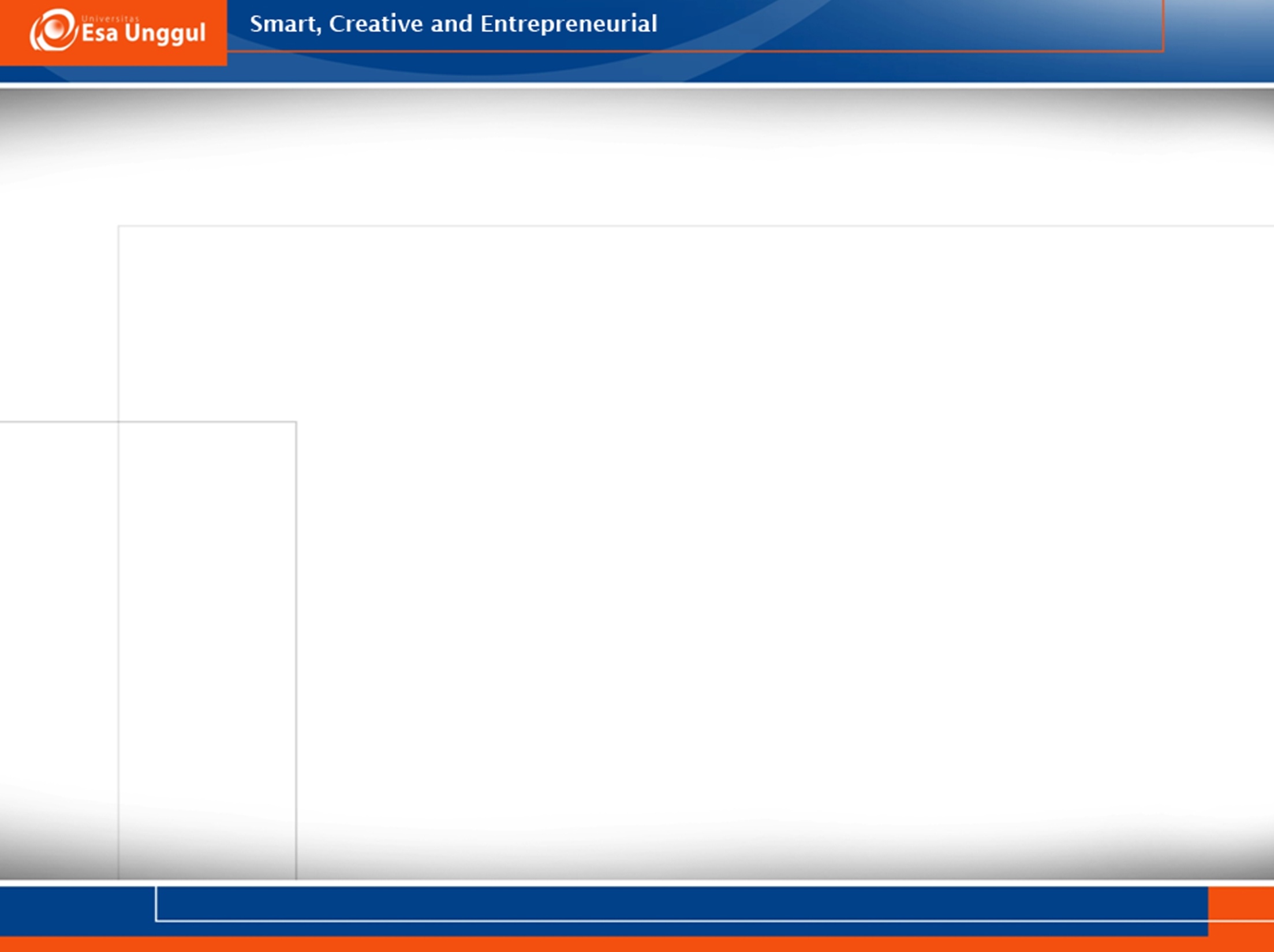 VIDEO, AUDIO, DAN ANIMASI
video menghasilkan keluaran yang bermanfaat untuk:
1. 	Melengkapi output statis yang dicetak.
2. 	Memungkinkan kolaborasi jarak jauh yang menghubungkan orang-	orang yang tidak sering saling bertemu. 
3. 	Menunjukkan bagaimana melakukan suatu tindakan, seperti 	menunjukkan bagaimana suatu formulir harus diisi, bagaimana 	perangkat lunak harus dipasang, atau bagaimana suatu produk 	harus dirakit.
4. 	Menyediakan episode pelatihan singkat yang spesifik pekerjaan atau 	tugas khusus untuk menekankan keterampilan baru atau tidak biasa.
5. 	Menggeser waktu dari kejadian yang sebenarnya dengan merekamnya 	untuk output nanti.
6. 	Melestarikan peristiwa penting untuk penambahan arsip organisasi.
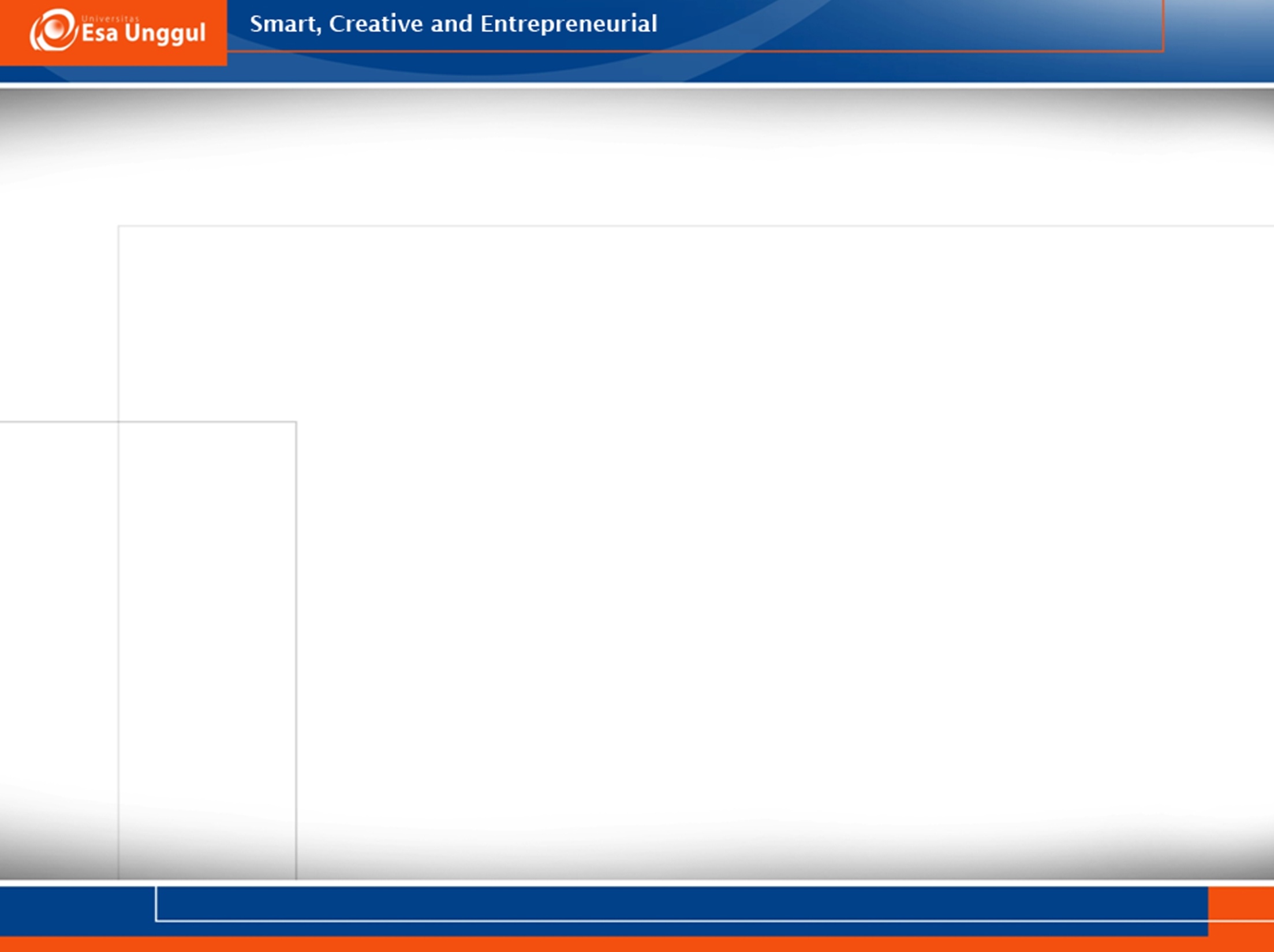 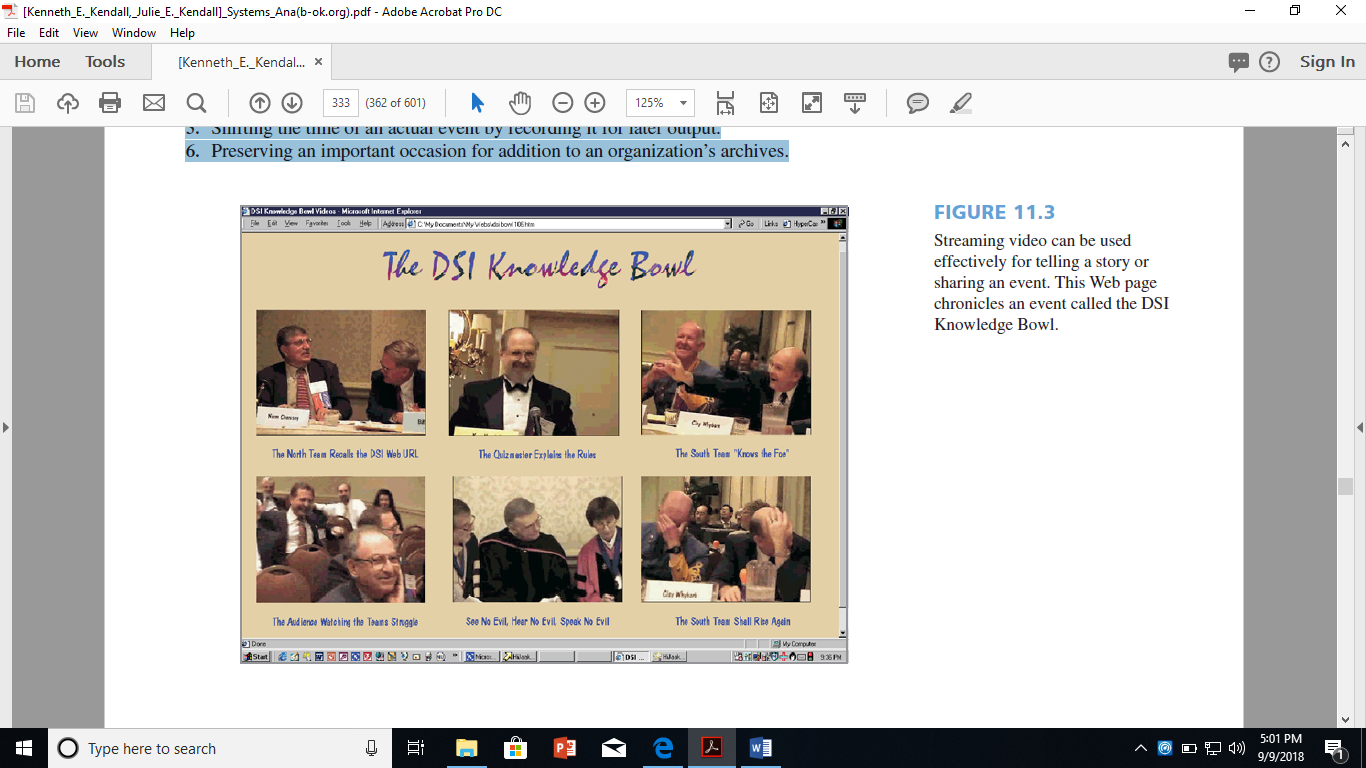 Video streaming dapat digunakan secara efektif untuk menceritakan kisah atau berbagi acara.
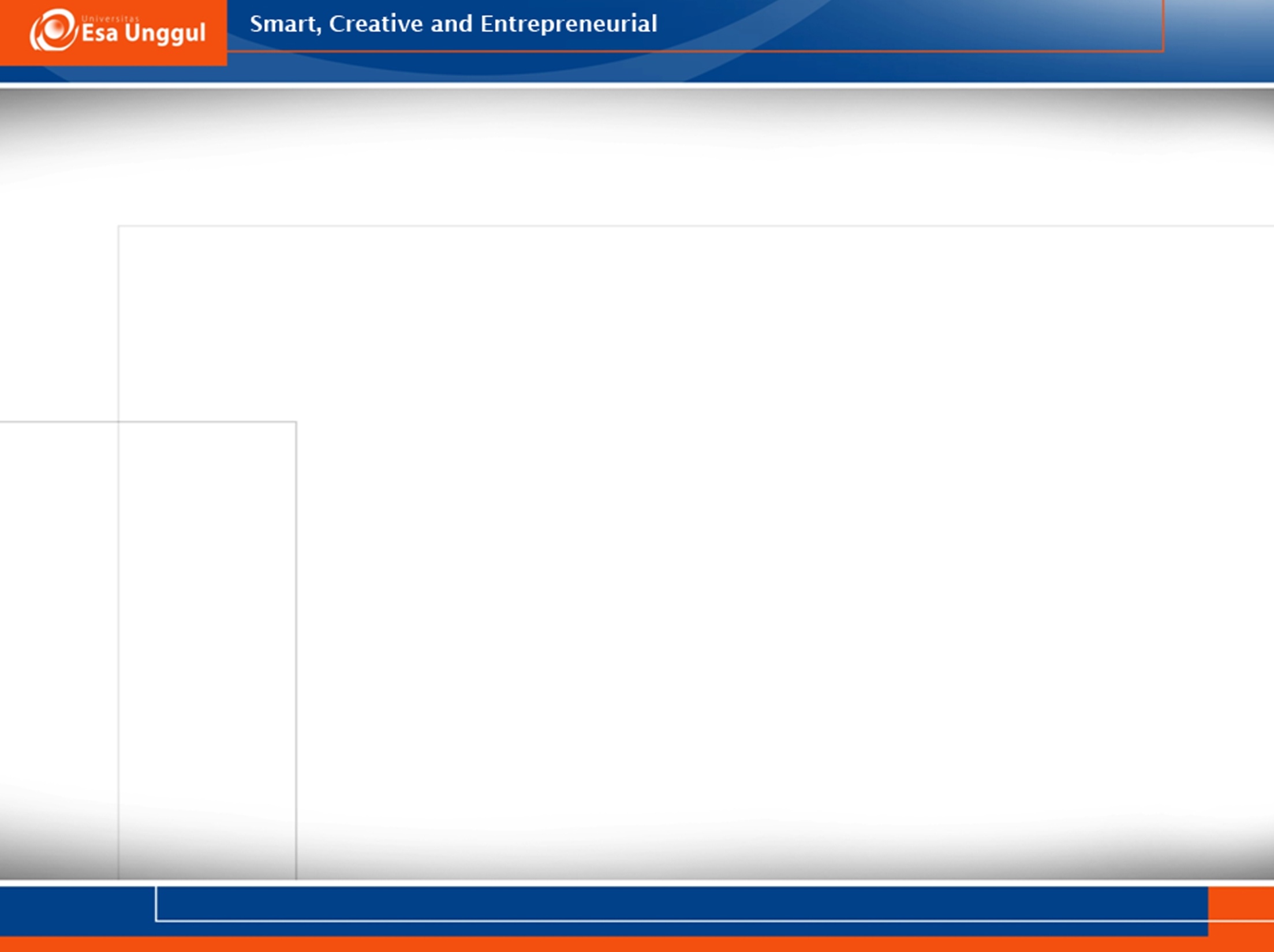 Beberapa Pertimbangan Ketika Memilih Teknologi Output
Who will use (see) the output (requisite quality)?
How many people need the output?
Where is the output needed (distribution, logistics)?
What is the purpose of the output? What user and organizational tasks are supported?
What is the speed with which output is needed?
How frequently will the output be accessed?
How long will (or must) the output be stored?
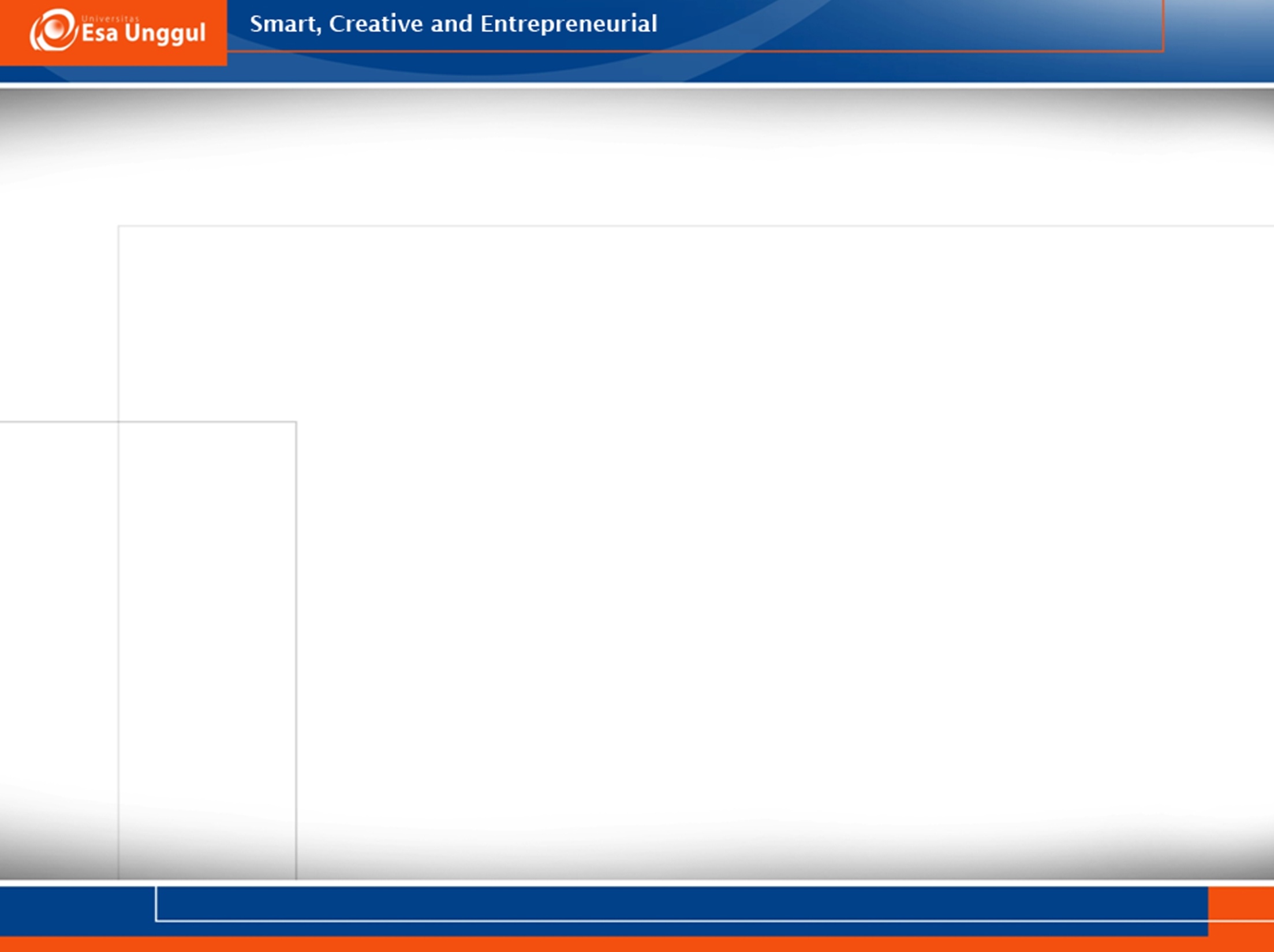 Beberapa Pertimbangan Ketika Memilih Teknologi Output
Under what special regulations is the output produced, stored, and distributed?
What are the initial and ongoing costs of maintenance and supplies?
What are the human and environmental requirements (accessibility, noise absorption, controlled temperature, space for equipment, cabling, and proximity to Wi-Fi transmitters or access points—i.e., hot spots) for output technologies?
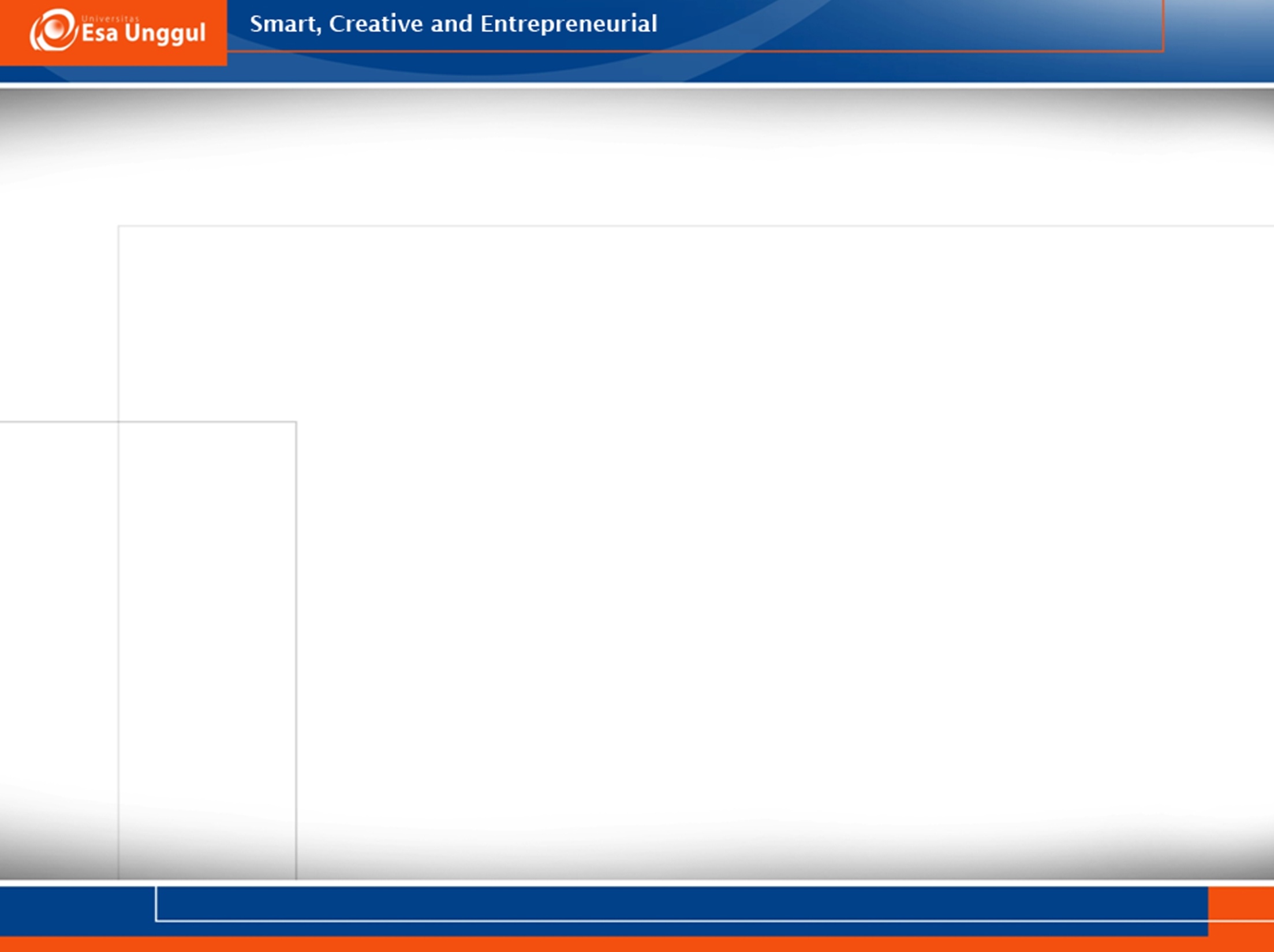 DAFTAR PUSTAKA
Kendall KE, Kendall JE. Systems Analysis and Design [Internet]. 2010. 564 p. Available from: http://www.philadelphia.edu.jo/it/cs/syllabus/731332.pdf
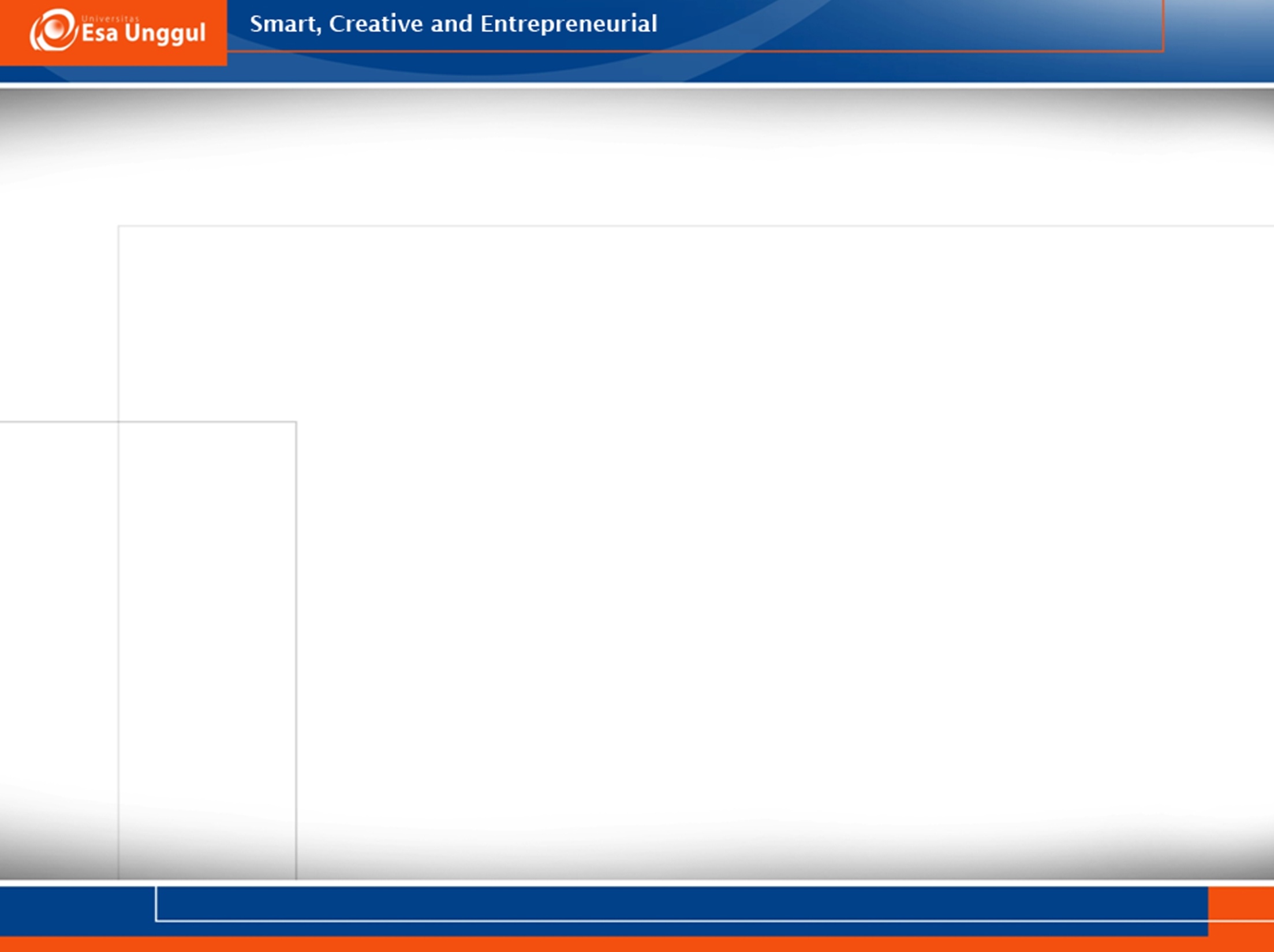 Terima Kasih